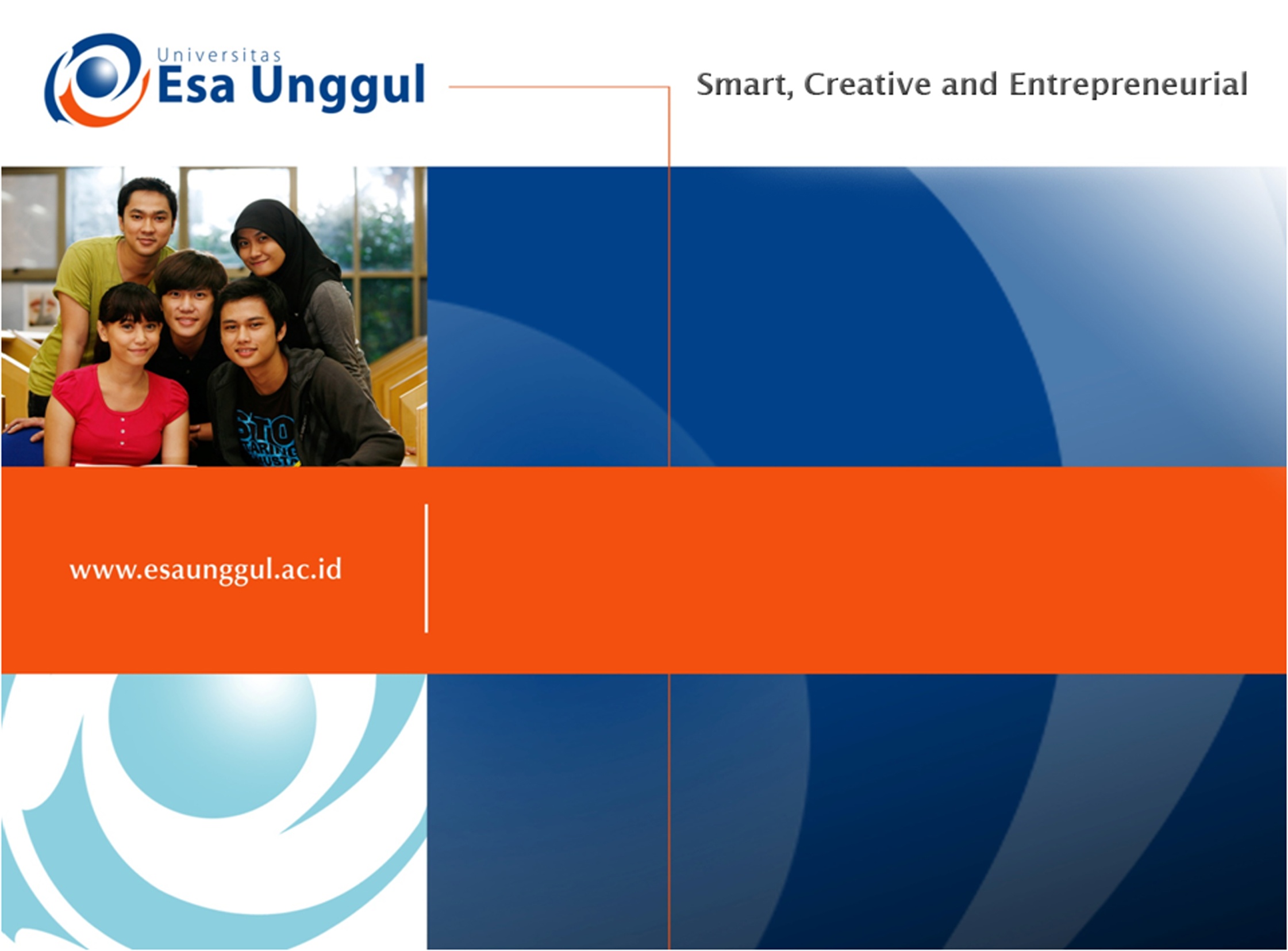 Pola Pewarisan Gen Tunggal dan Interaksi Antar Gen
Dr. Henny Saraswati, M.Biomed
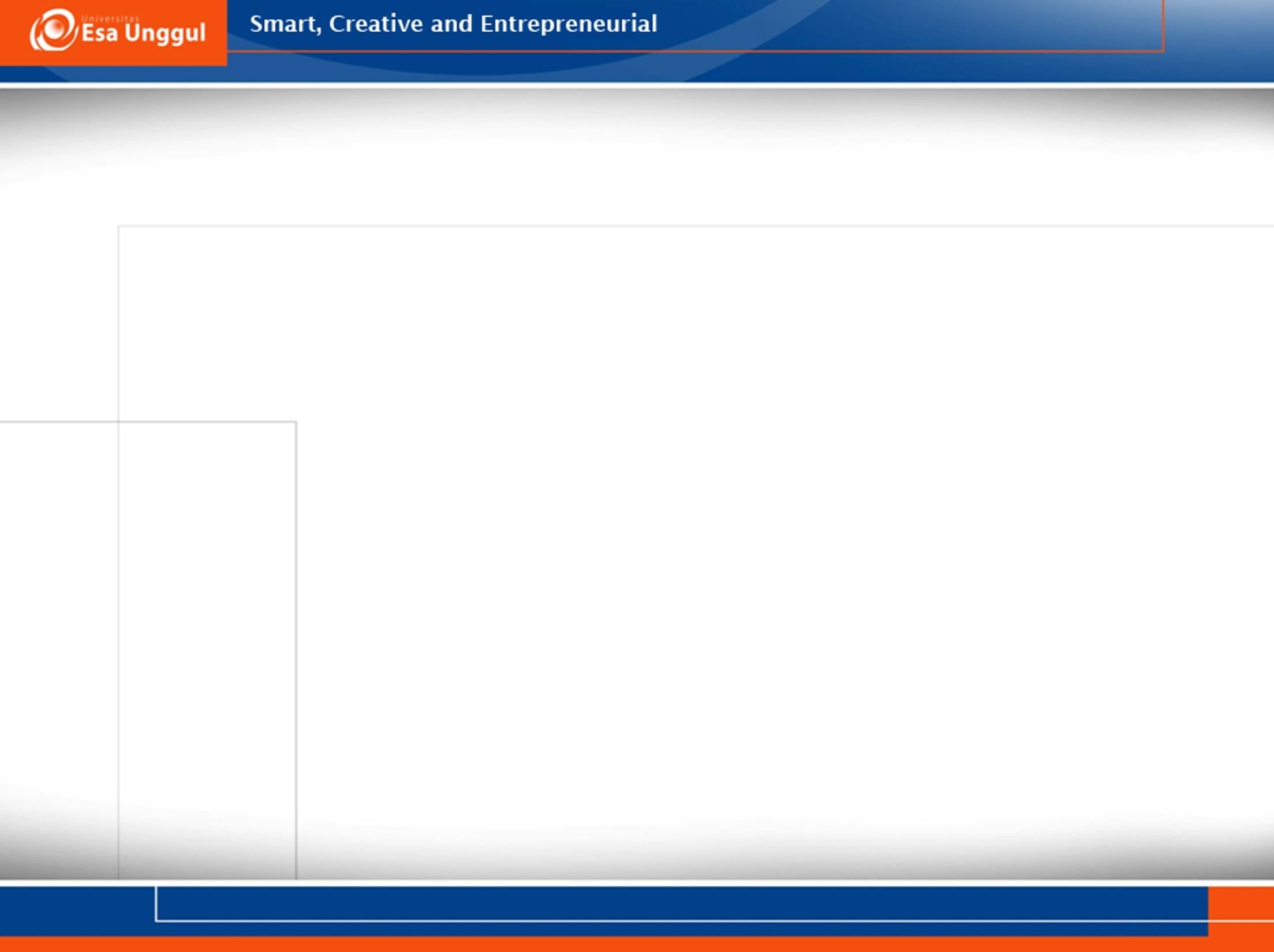 Alel Resesif Bisa Menyebabkan Penurunan Fungsi suatu Protein
Alel resesif yang berkumpul dalam satu individu sering menyebabkan penurunan fungsi atau perubahan struktur protein

Sehingga bisa menyebabkan penyakit
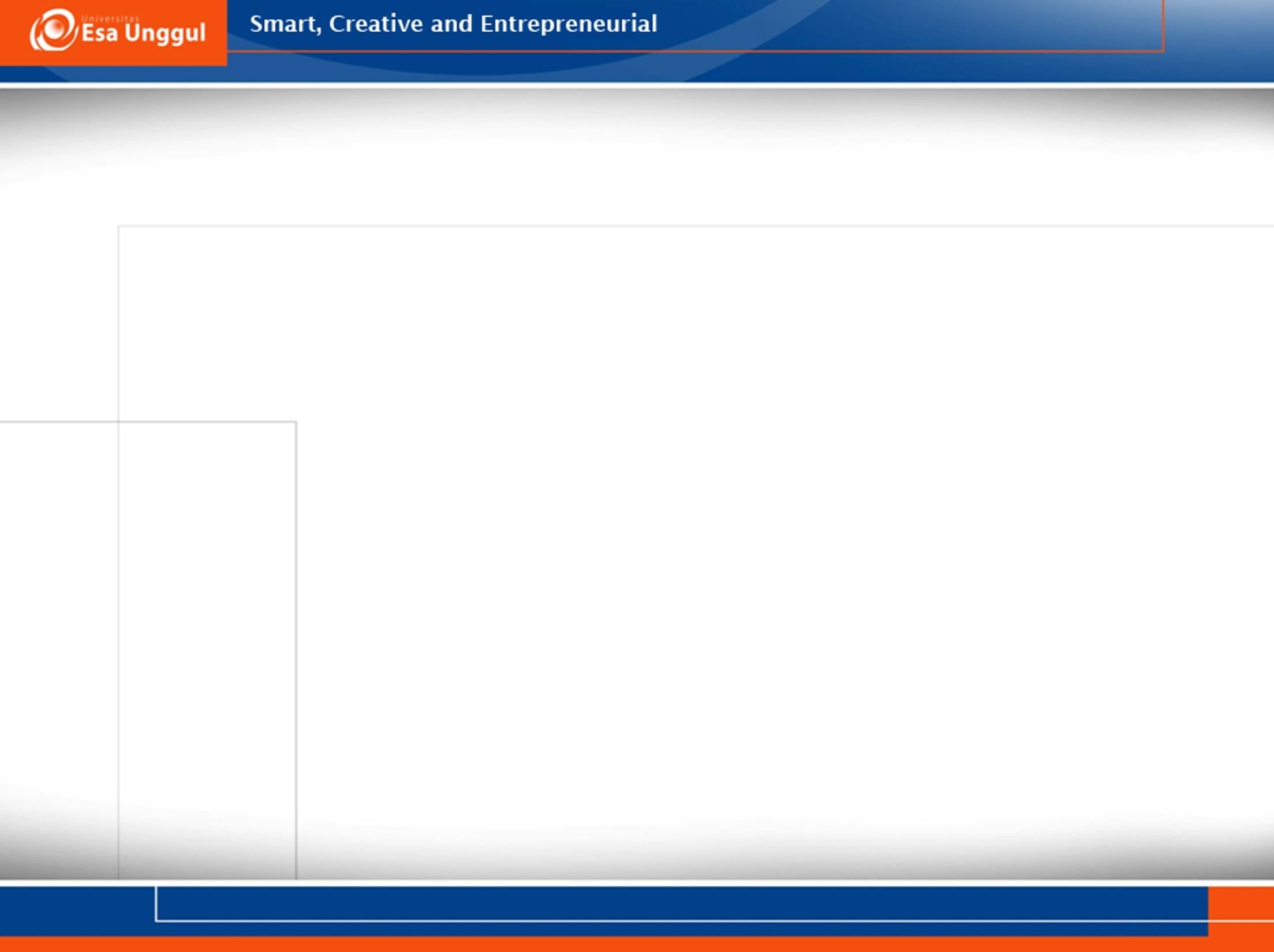 Contoh Penyakit Yang Disebabkan Adanya Alel resesif
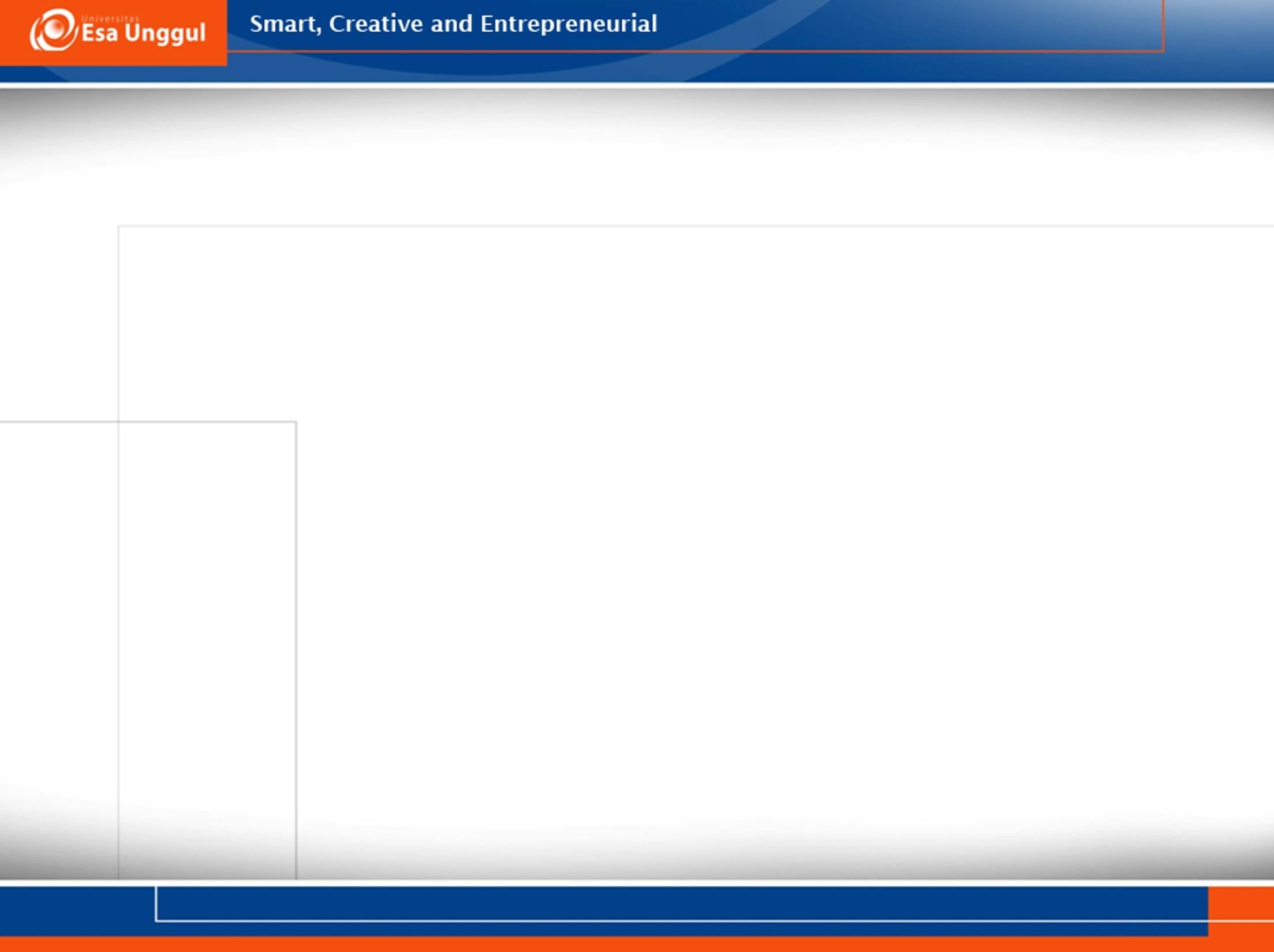 Dominansi Tidak Sempurna terdapat Pada Individu Heterozigot
Dominansi tidak sempurna bisa terjadi apabila alel yang dominan tidak seluruhnya menghasilkan fenotip dominan
Fenotip yang dihasilkan merupakan sifat pertengahan dari kedua induk
Hal ini terjadi pada individu heterozigot
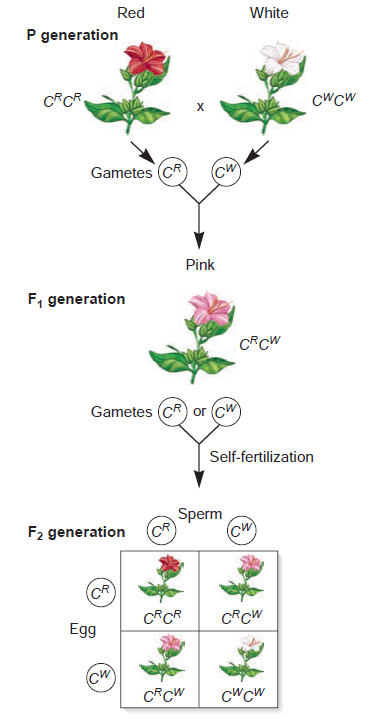 Contoh dominansi tidak lengkap
Produksi pati pada individu heterozigot kacang polong juga menunjukkan adanya dominansi tidak sempurna
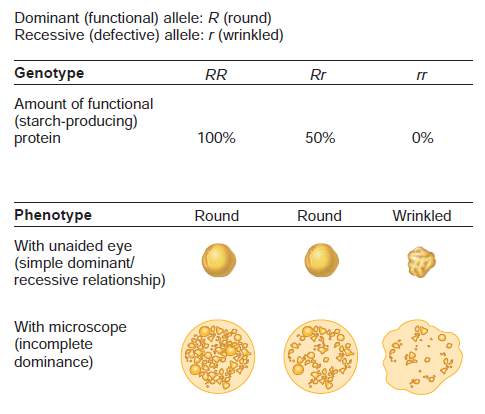 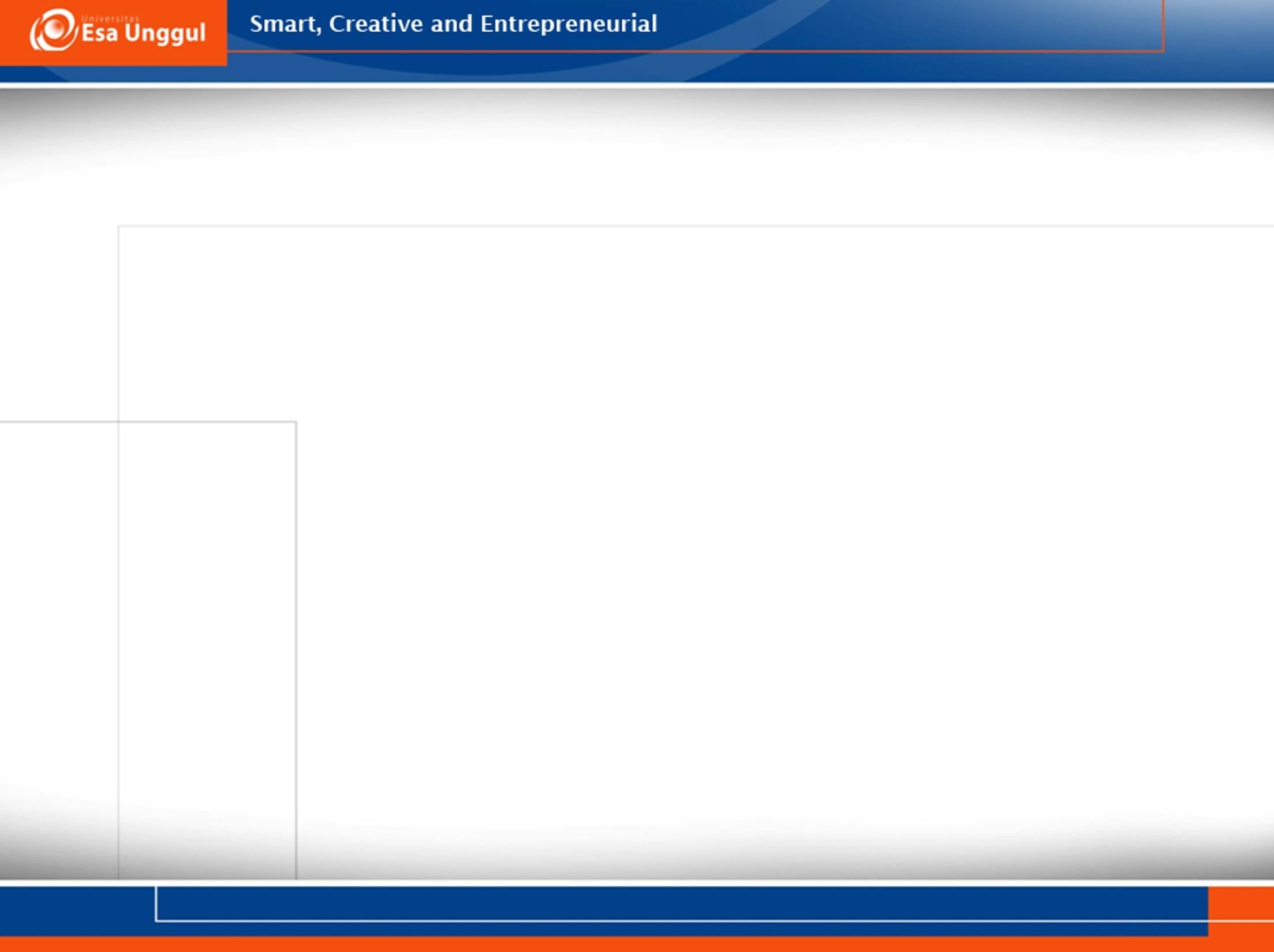 Pada individu, suatu gen dominan bisa tidak nampak dalam fenotipnya
Fenomena ini disebut dengan Penetrasi Tidak Sempurna (incomplete penetrance)
Hal ini jelas terlihat apabila fenotip/sifat yang nampak berupa penyakit atau kelainan, mis.pada kelainan polidaktili (kelebihan jumlah jari tangan atau kaki)
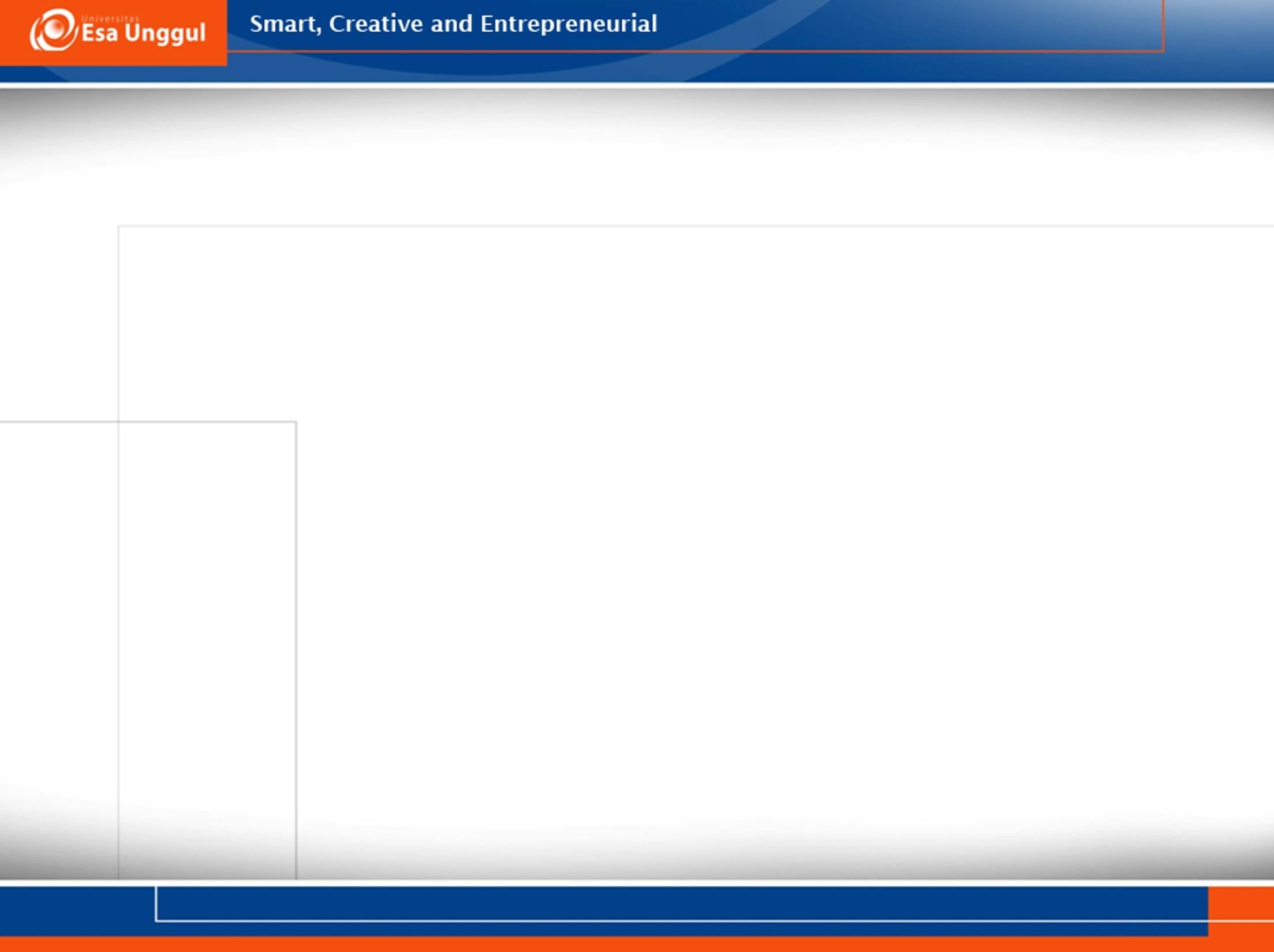 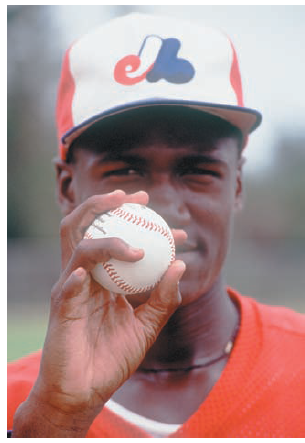 Individu dengan genotipe Pp bisa terkena kelainan polidaktili
Tetapi beberapa individu hal ini tidak nampak
Kelainan ini baru nampak pada keturunannya
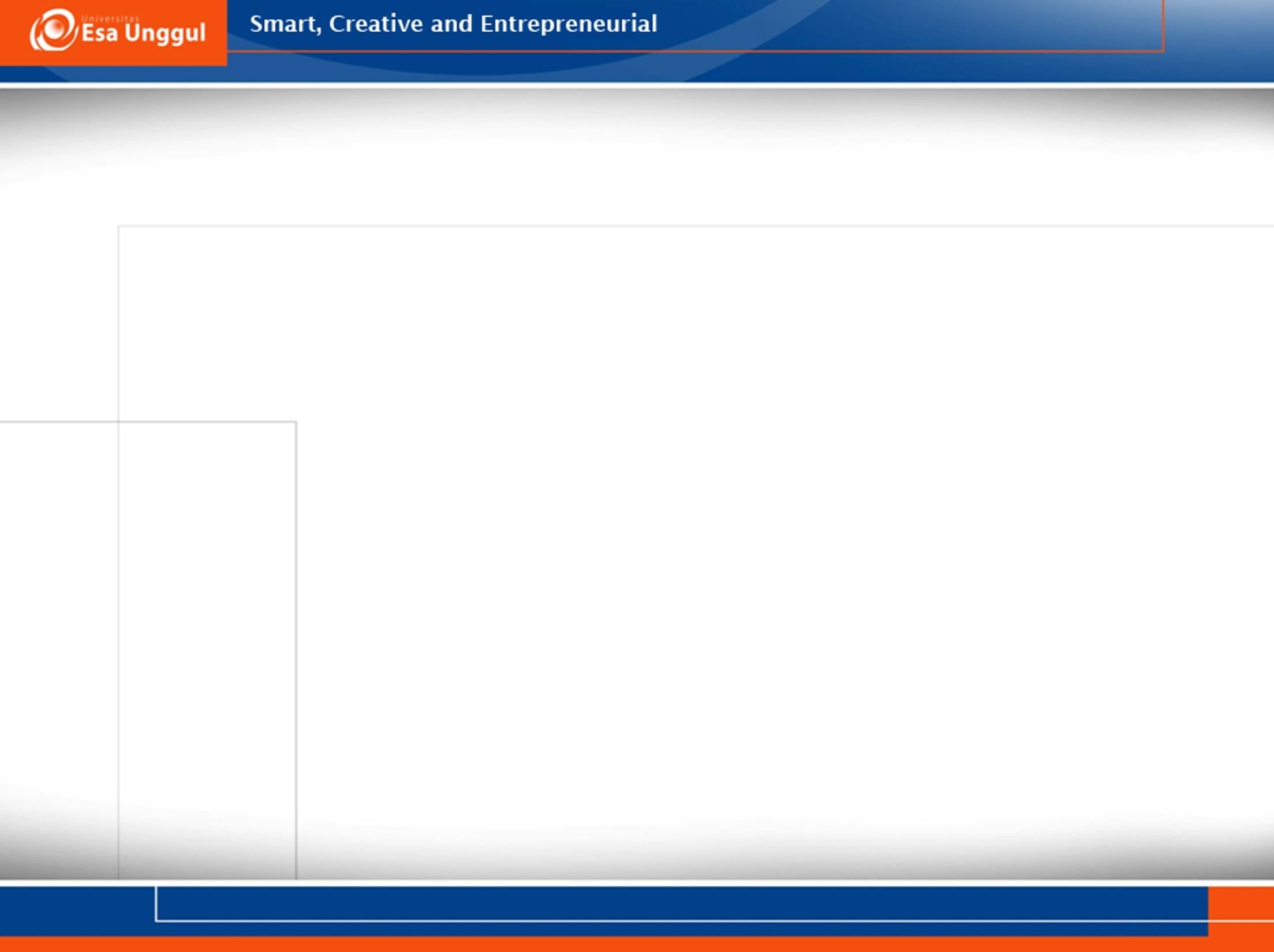 Contoh diagram silsilah keluarga dengan polidaktili
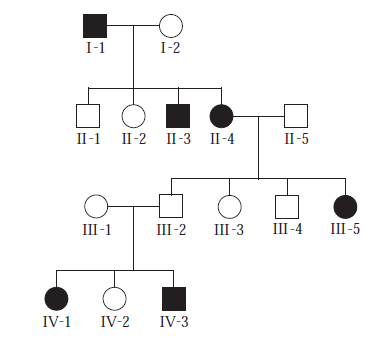 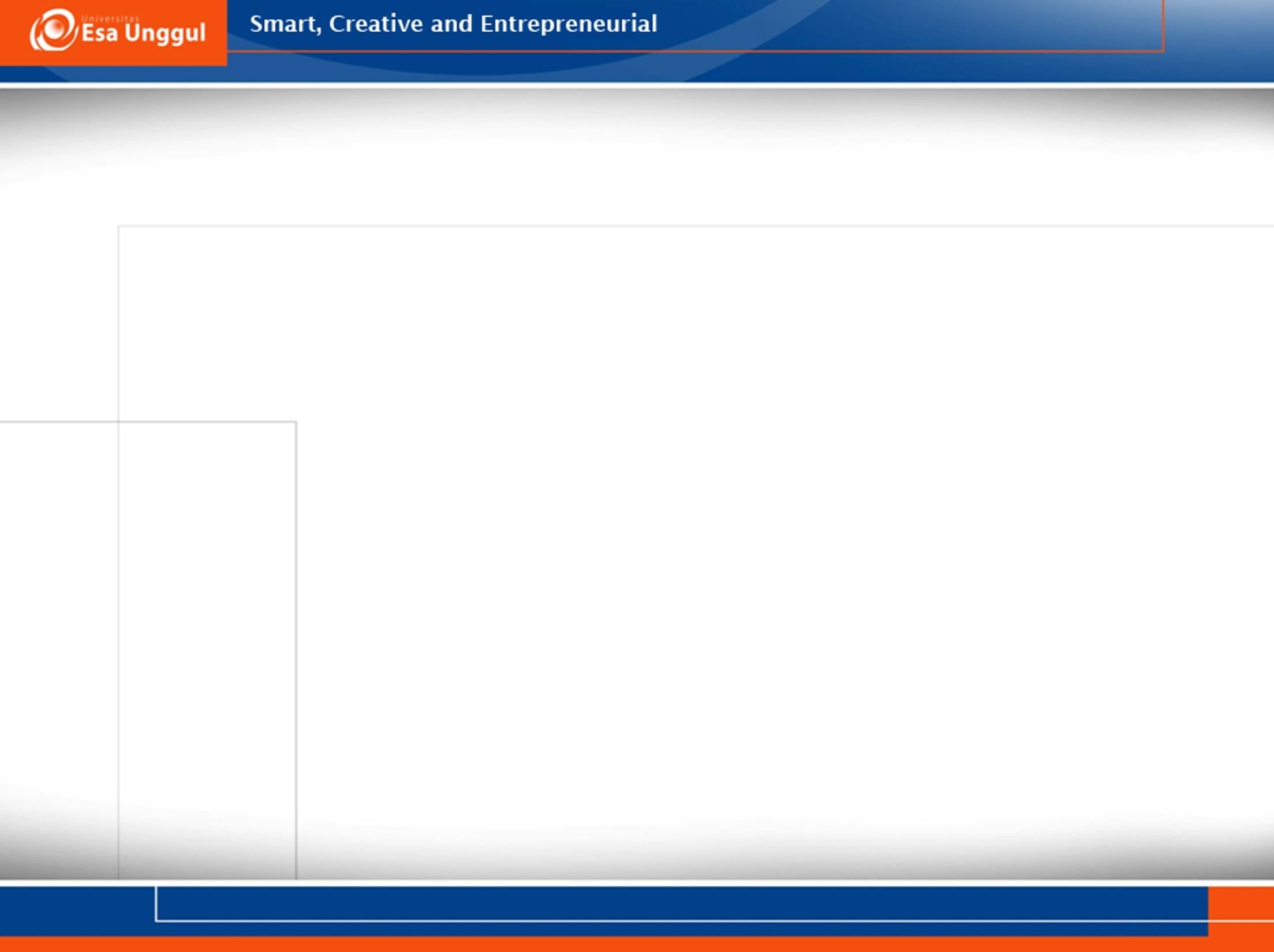 Apabila suatu sifat memiliki penetrasi tidak lengkap sebanyak 60% dalam suatu populasi

Berarti sebanyak 60% populasi terkena sifat ini, sisanya (40%) tidak terkena sifat ini

Misal: dalam 100 orang di kec.kebon jeruk terdapat 60% penetrasi tidak lengkap polidaktili, artinya 60% orang terkena polidaktili, 40 orang tidak terkena
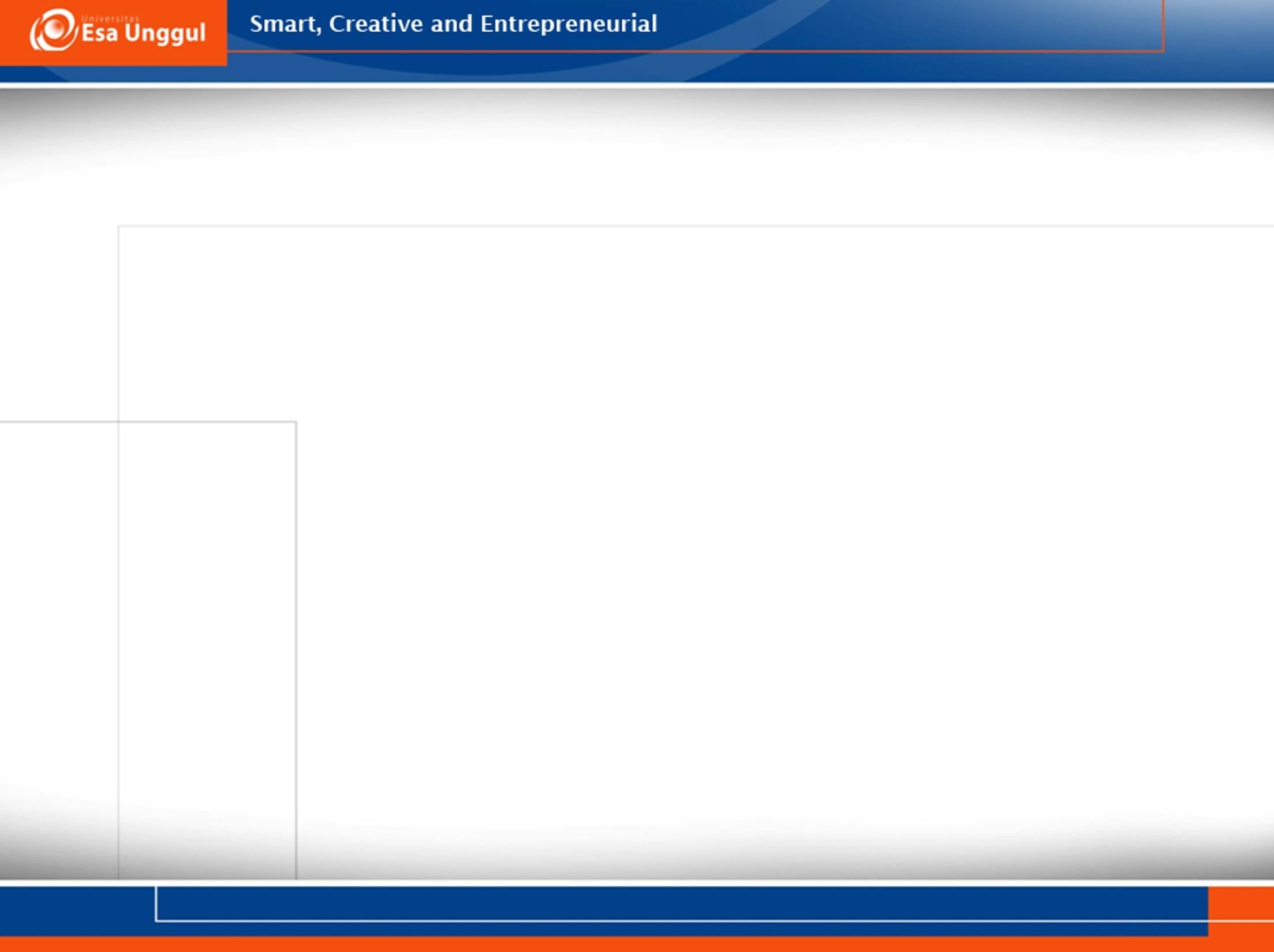 Suatu fenotip/sifat dipengaruhi juga oleh lingkungan
Penampakan sifat sangat dipengaruhi oleh lingkungan, meskipun genotipenya tidak berubah

Hal ini berkaitan dengan kemampuan suatu individu untuk bertahan hidup
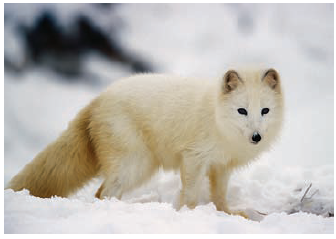 Contohnya adalah warna bulu pada rubah kutub (Alopex lagopus)
Pada musim salju warna bulu rubah adalah putih tetapi ketika masuk musim panas warna bulunya menjadi coklat
Ternyata warna bulu dipengaruhi oleh suhu/temperatur
Musim salju/dingin
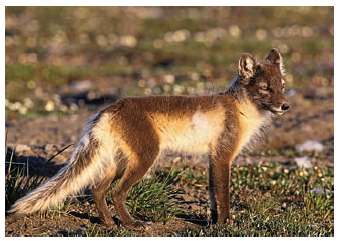 Musim panas
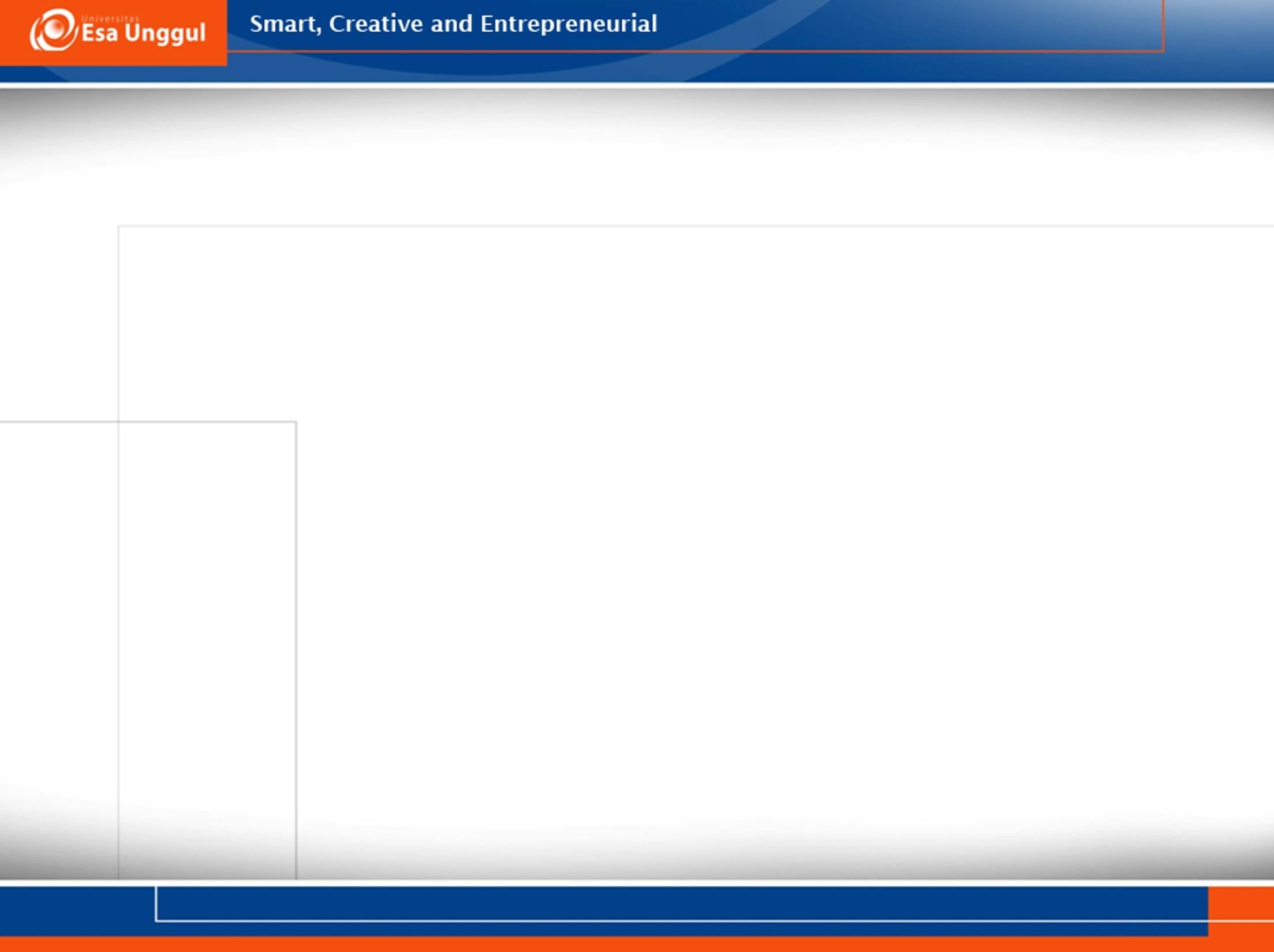 Overdominansi
Adalah kelebihan atau “keuntungan” suatu sifat yang dimiliki individu heterozigot dibandingkan homozigot

Contohnya adalah individu dengan penyakit anemia bulan sabit (sickle-cell anemia)
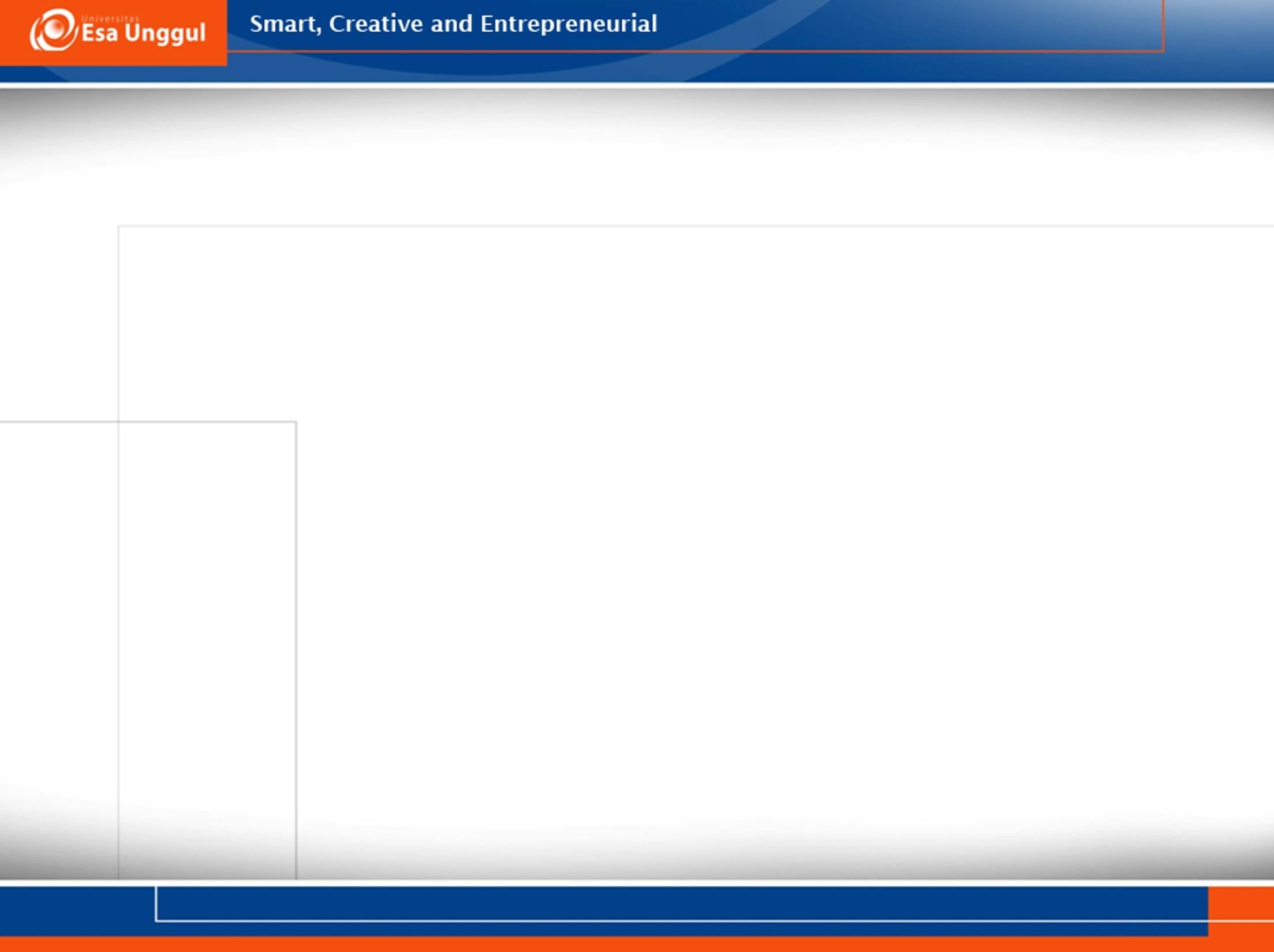 Individu normal memiliki genotipe HbA HbA sehingga membentuk hemoglobin A untuk mengikat oksigen
Individu dengan anemia bulan sabit memiliki genotipe HbSHbS  hanya membentuk hemoglobin S bentuk sel darah merah seperti bulan sabit, tidak bisa mengikat oksigen dan mudah rusak
Individu dengan genotipe HbAHbS tidak terkena anemia dan lebih tahan terhadap infeksi malaria
Overdominansi pada penderita anemia bulan sabit yang resisten terhadap infeksi malaria
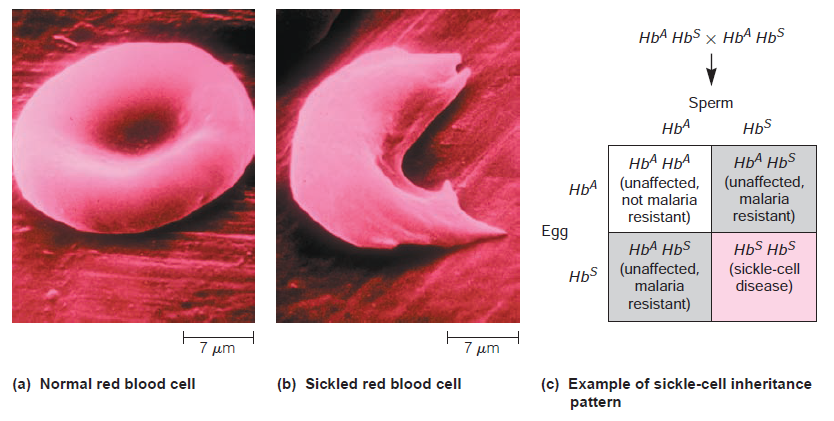 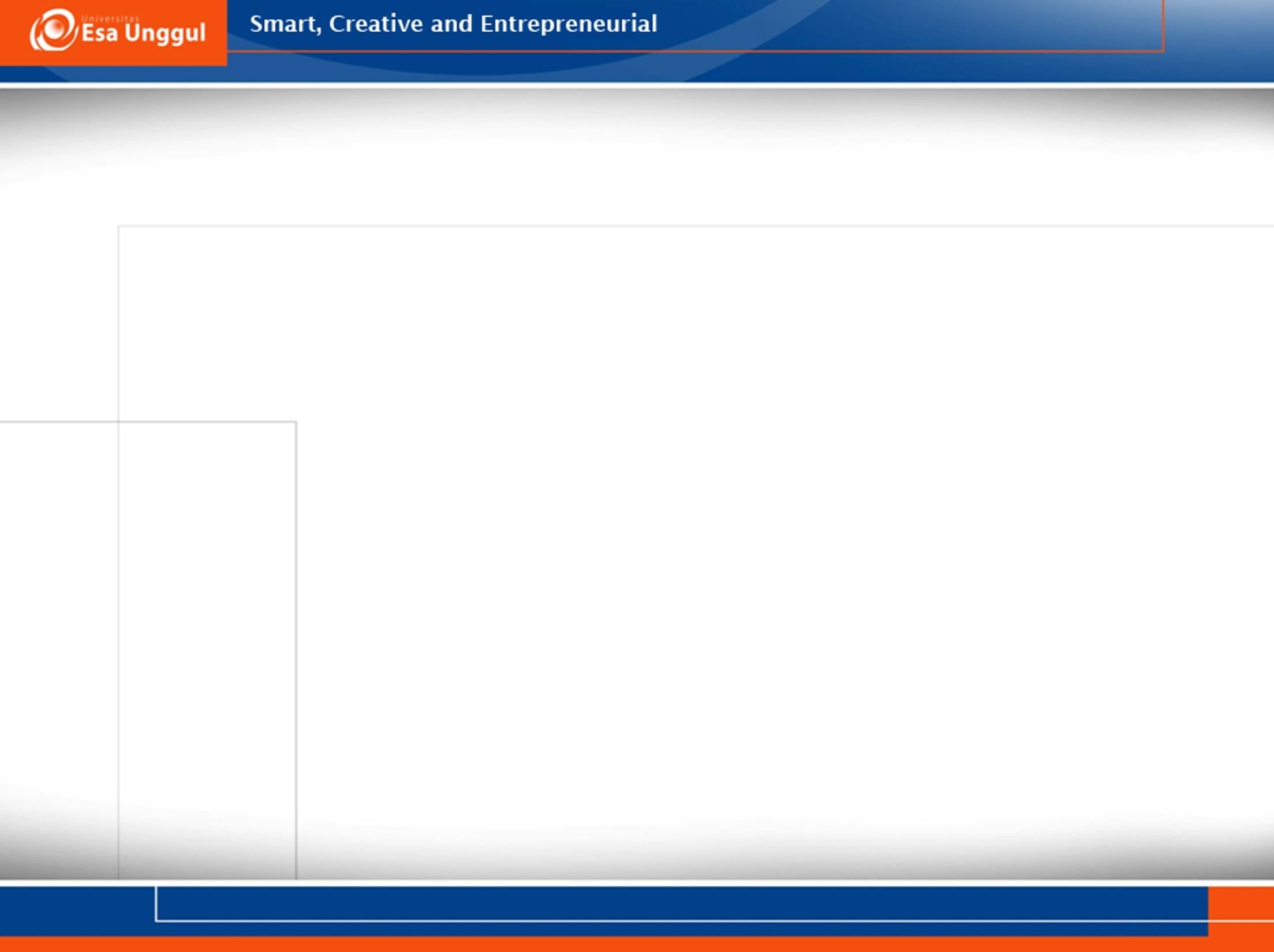 Alel ganda
Suatu gen dapat memiliki lebih dari satu alel
Fenomena ini disebut dengan alel ganda
Contohnya pada warna bulu kelinci
Genotipe C  warna bulu normal 
Genotipe cch  warna bulu pola chinchilla
Genotipe ch  warna bulu pola himalaya
Genotipe c  albino
Dimana C > cch  > ch > c
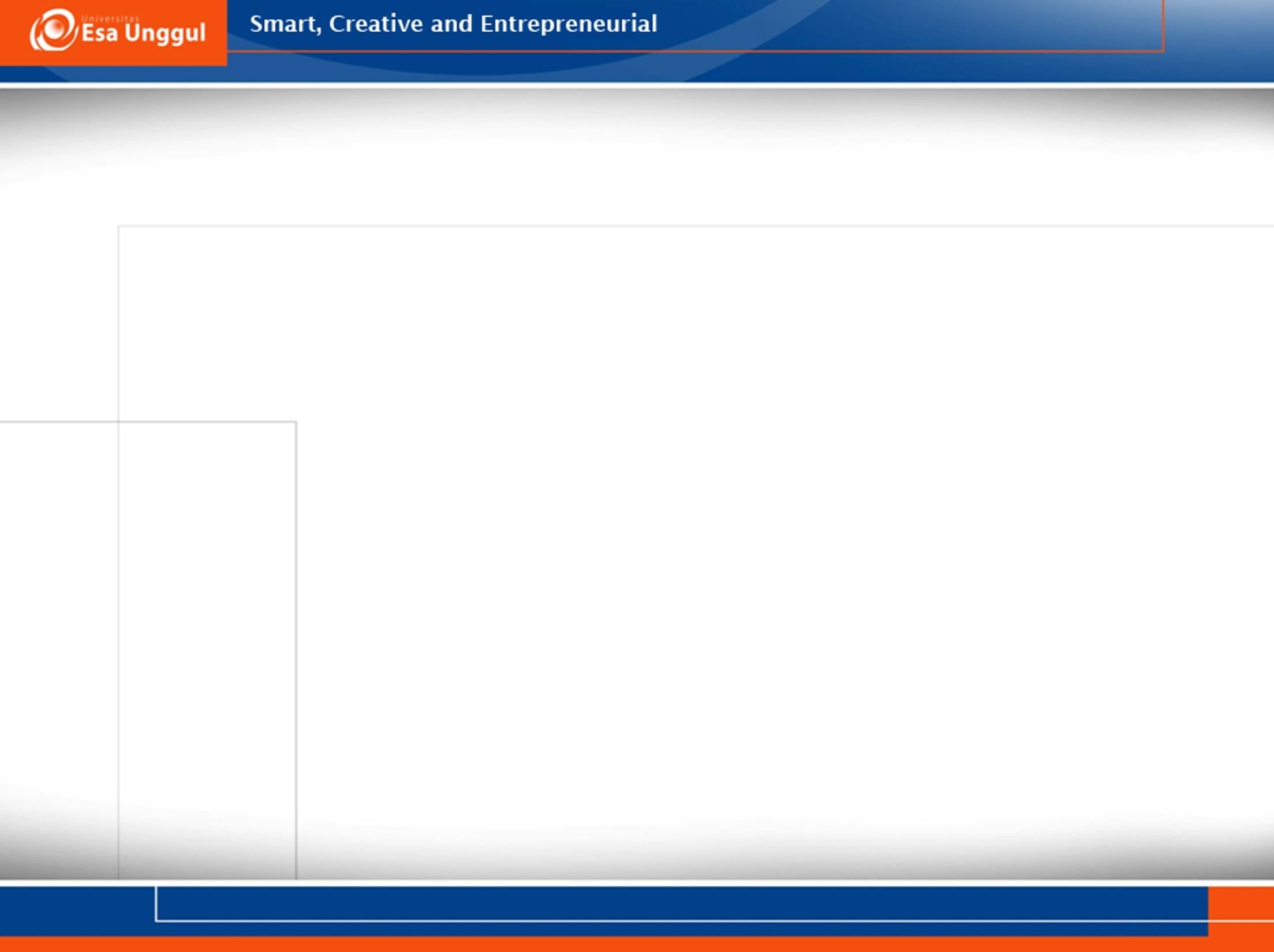 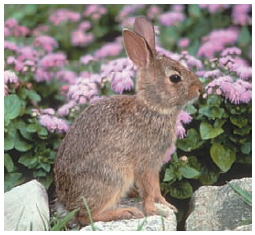 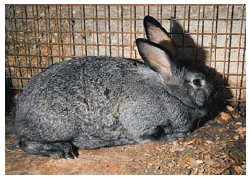 Kelinci chinchilla
Kelinci normal
Genotipe: CC, Ccch, Cch, Cc
Genotipe: cchcch, cchch, cchc
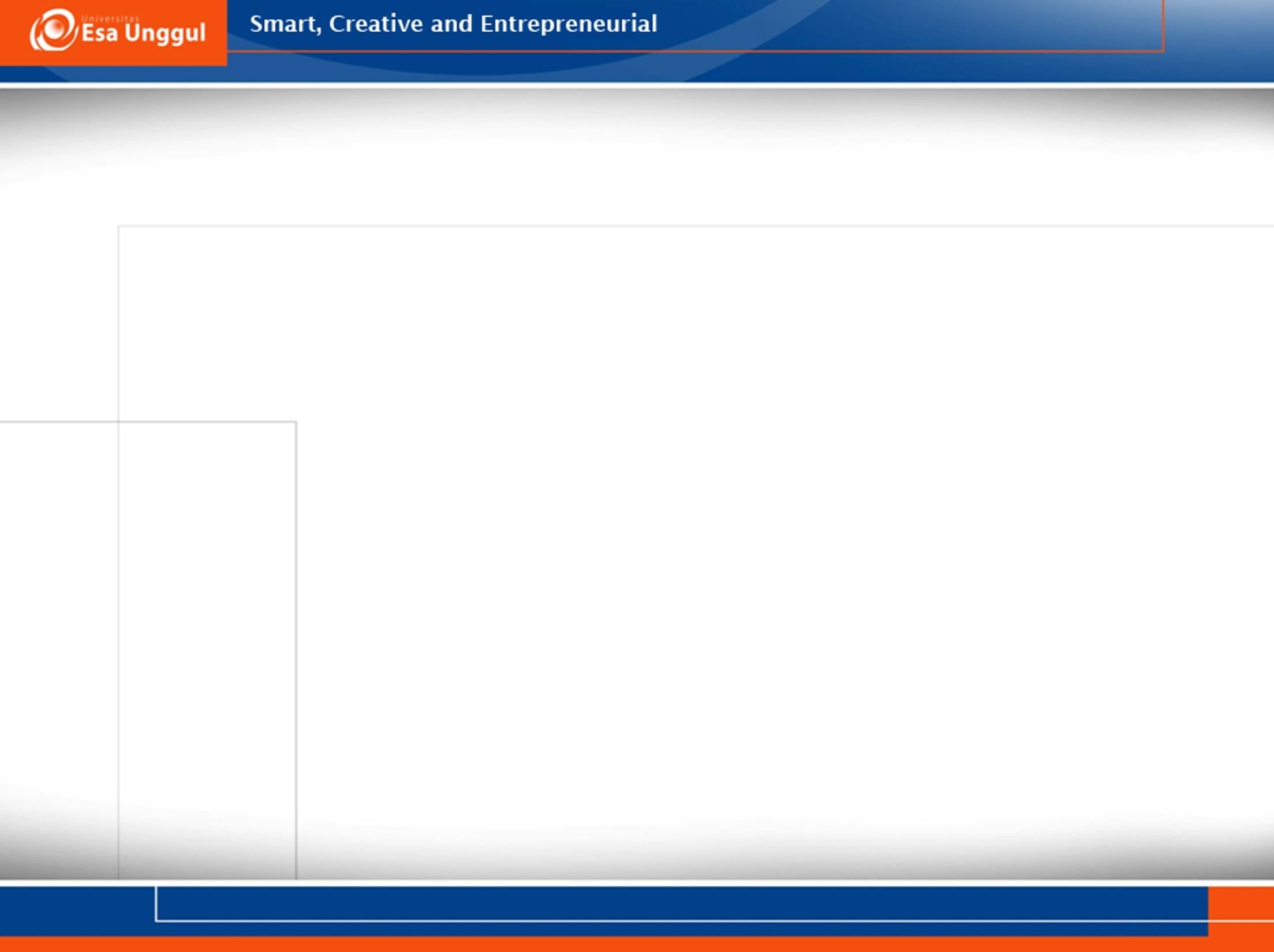 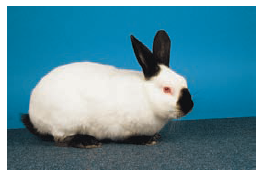 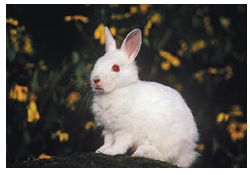 Kelinci himalaya
Kelinci albino
Genotipe: chch, chc
Genotipe: cc
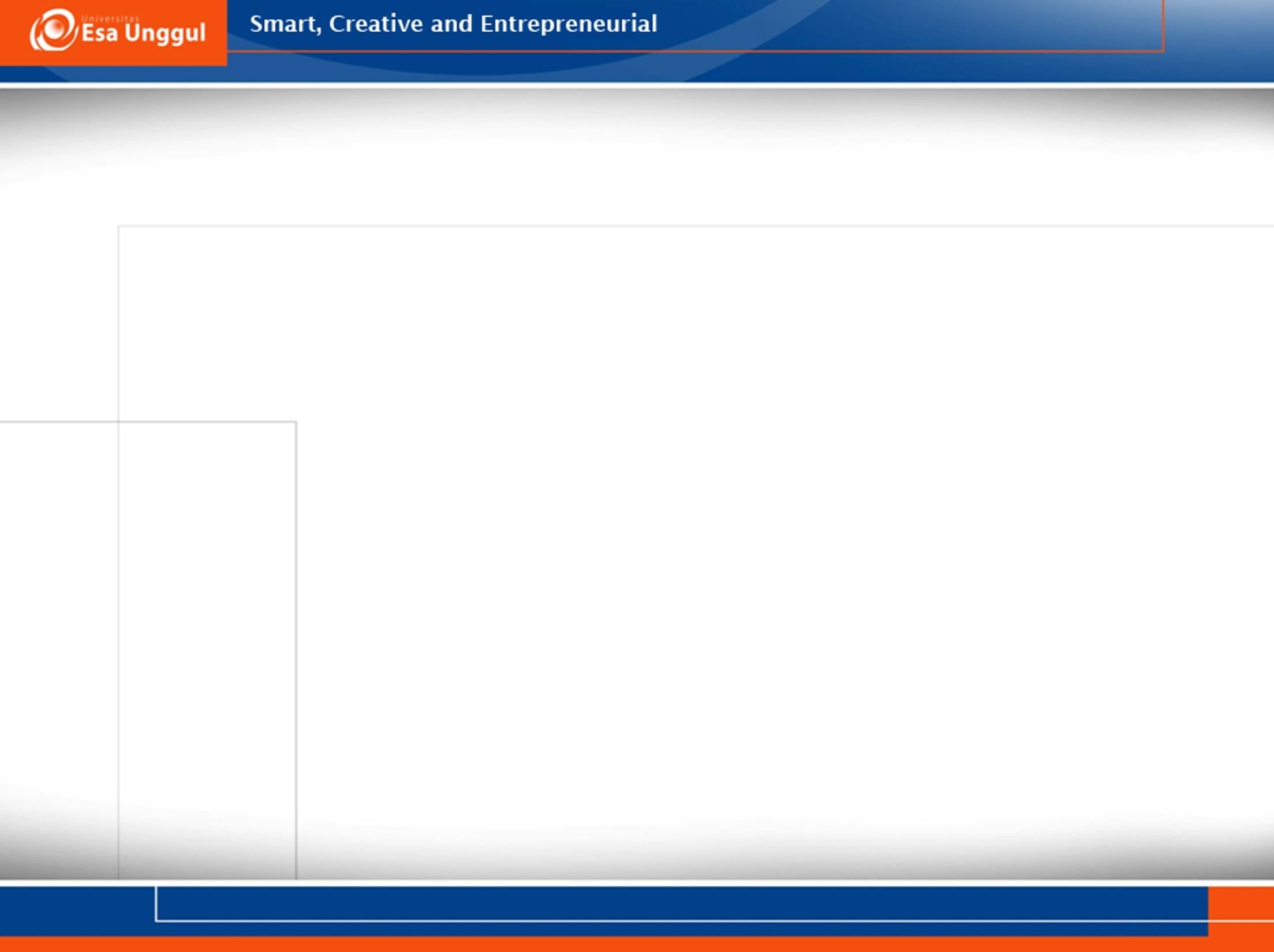 Alel kelinci himalaya adalah alel yang terpengaruh suhu (akan terekspresi pada suhu dingin)

Alel ekspresinya baru nampak pada daerah-daerah yang paling dingin pada tubuh, mis. hidung, telinga,ekor
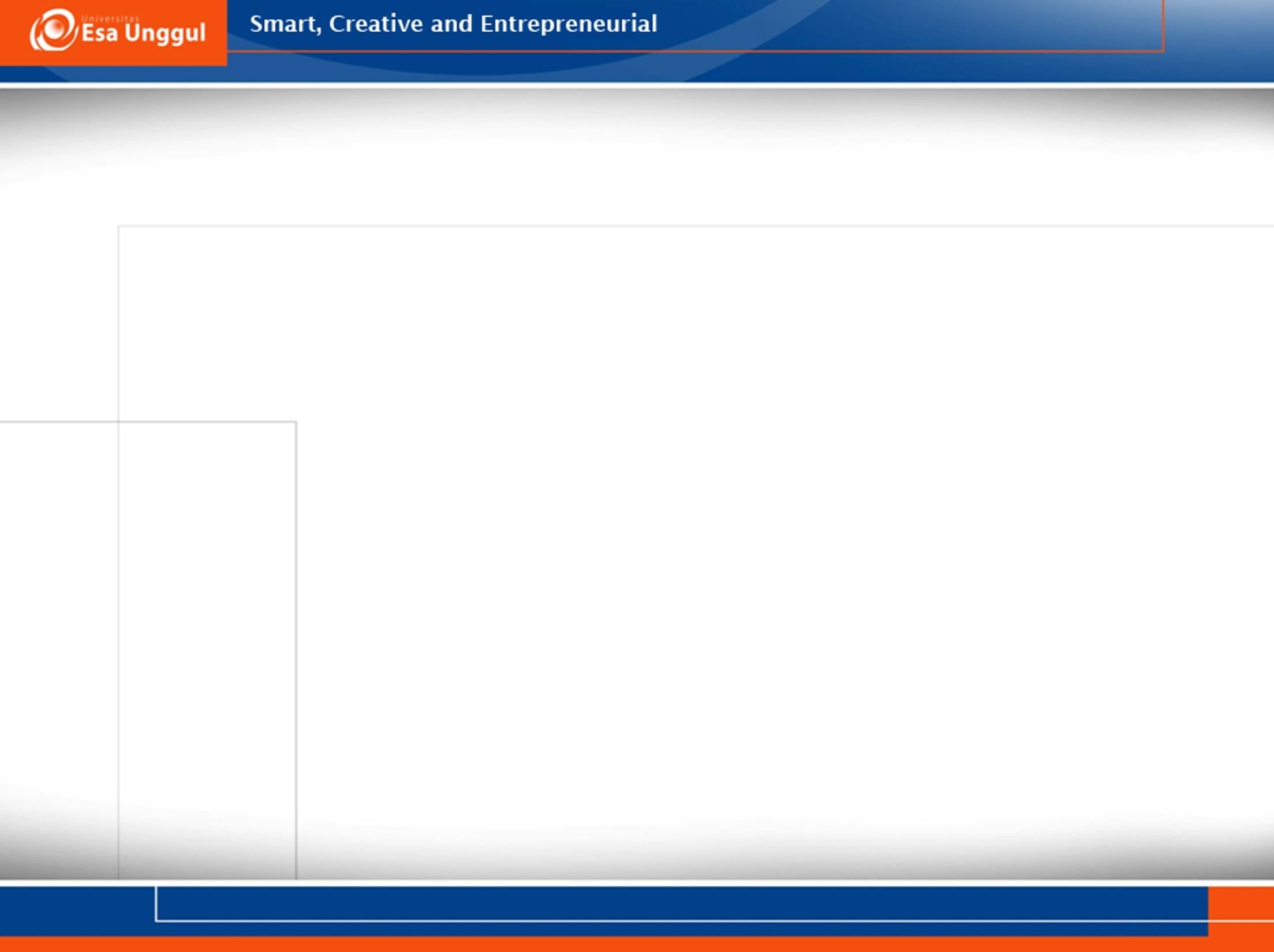 Contoh lain individu dengan alel terpengaruh suhu
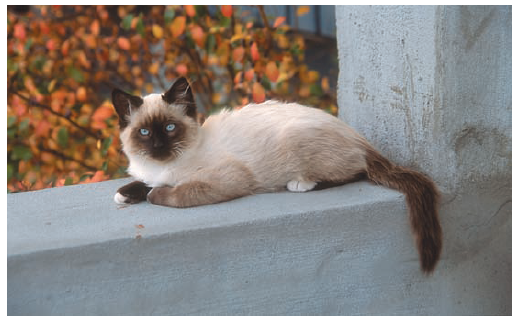 Kucing siam
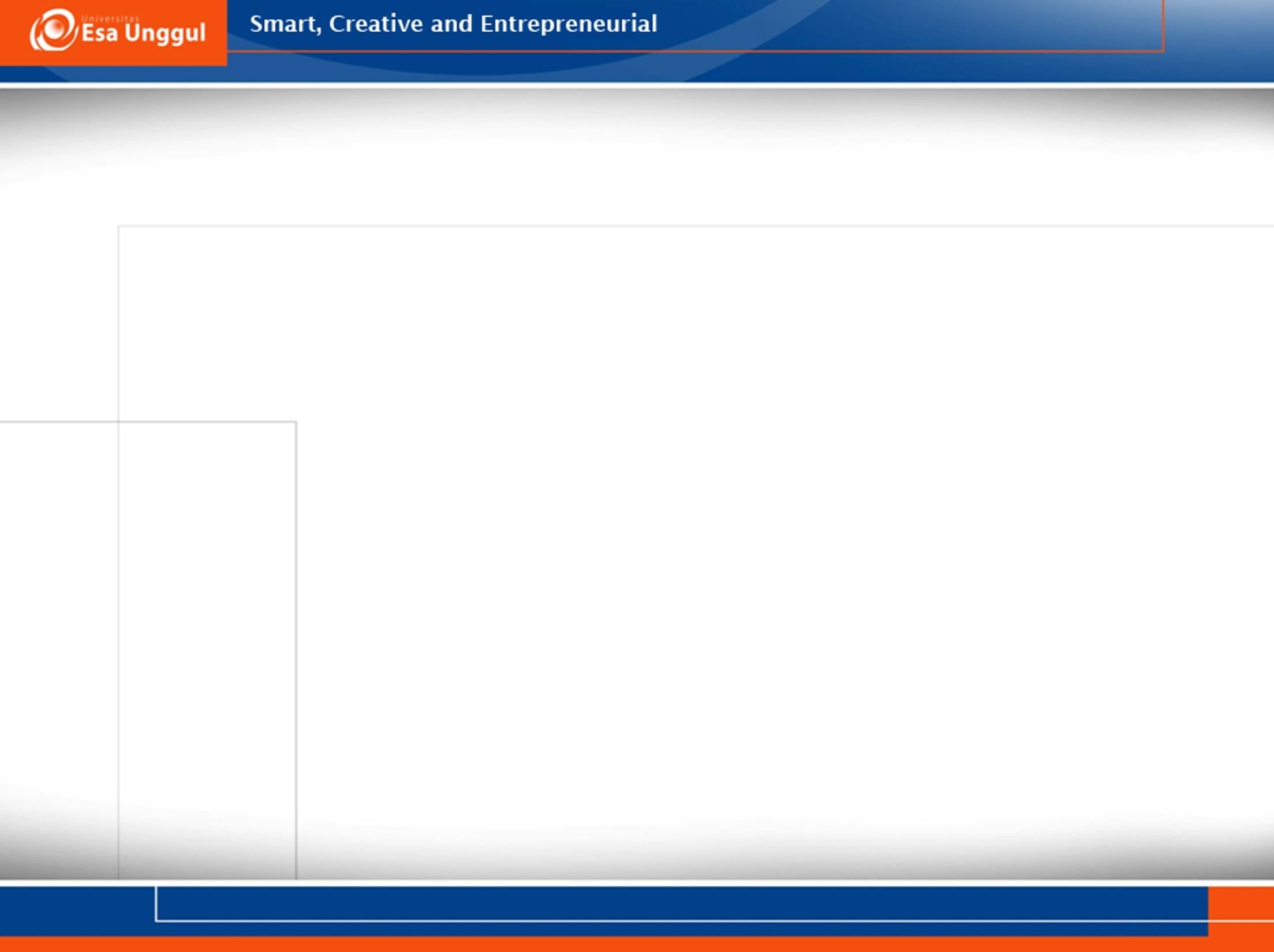 Alel ganda pada manusia  golongan darah
Terdapat tiga alel : IA, IB dan i
Dimana IA dan IB > i
Sedangkan IA dan IB adalah kodominan
Individu dengan golongan darah A, genotipenya : IA IA atau IA i
Individu dengan golongan darah B, genotipenya : IB IB atau IB i
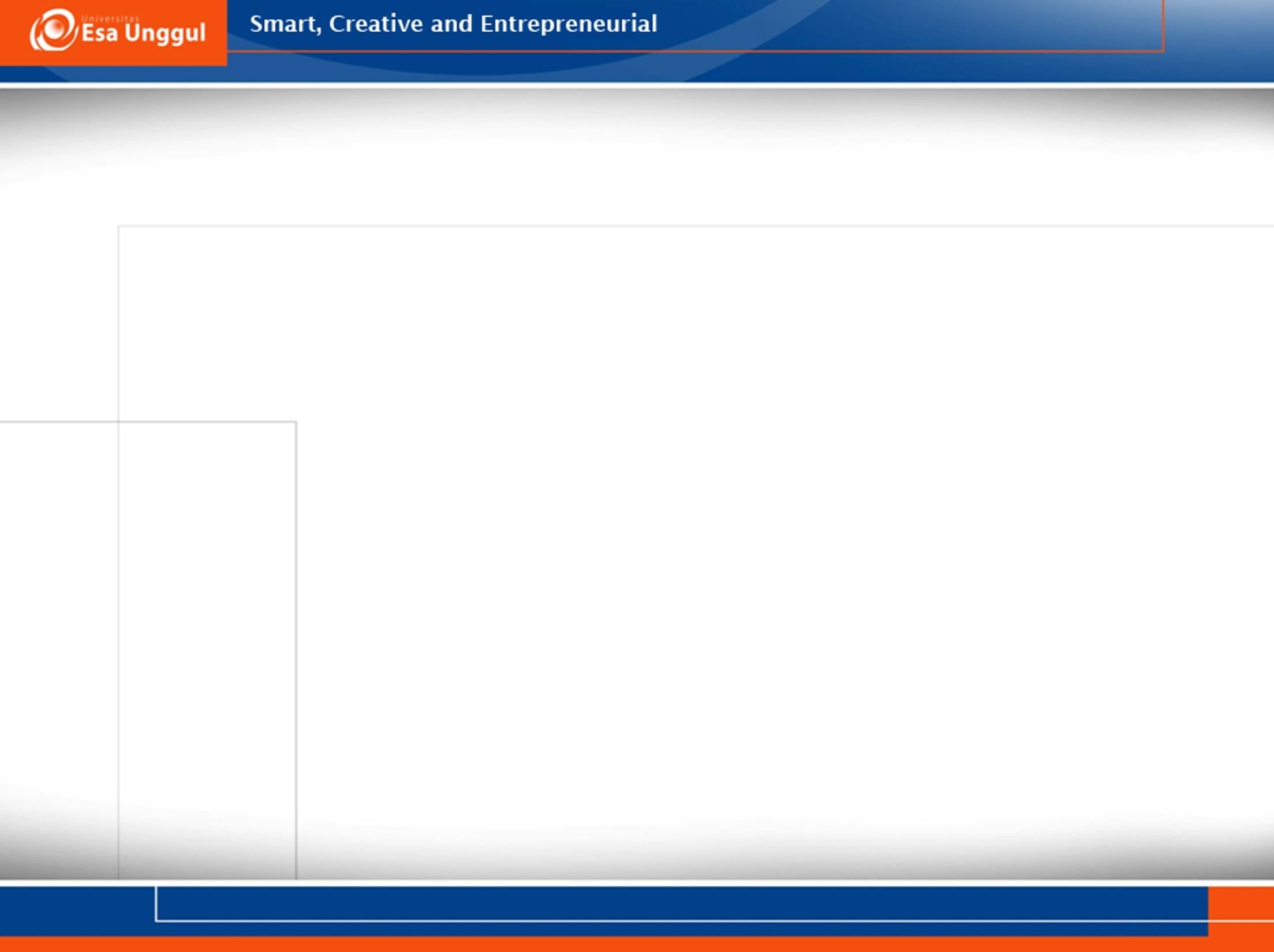 Individu dengan golongan darah AB, genotipenya : IA IB
Individu dengan golongan darah 0, genotipenya : ii
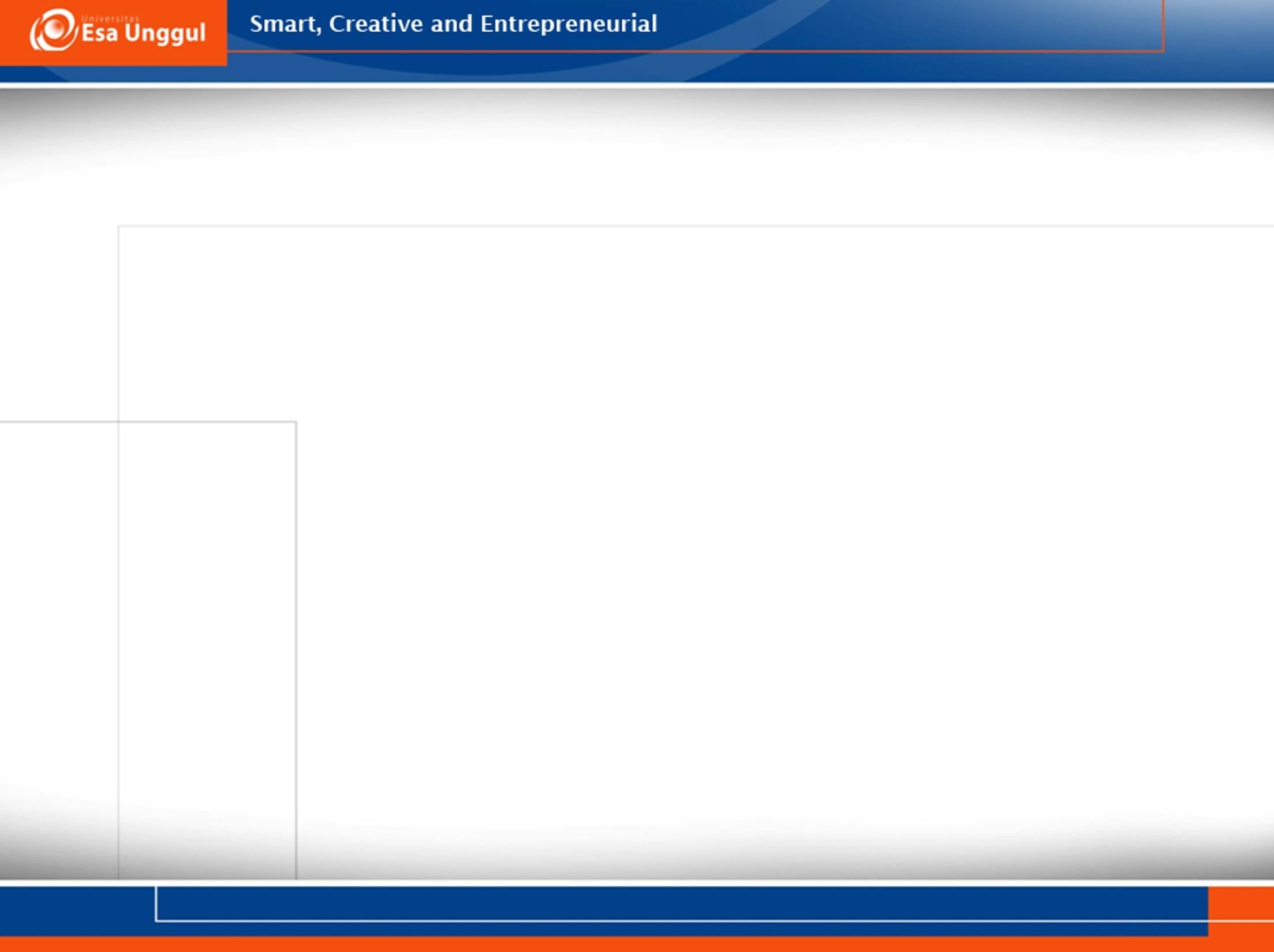 Golongan darah sistem Rhesus (Rh)
Golongan darah sistem Rhesus diperkenalkan oleh K.Landsteiner dan A.S Wiener

Terdapat 2 alel : 
R  (Rhesus positif, Rh+)
R  (Rhesusu negatif, Rh-)
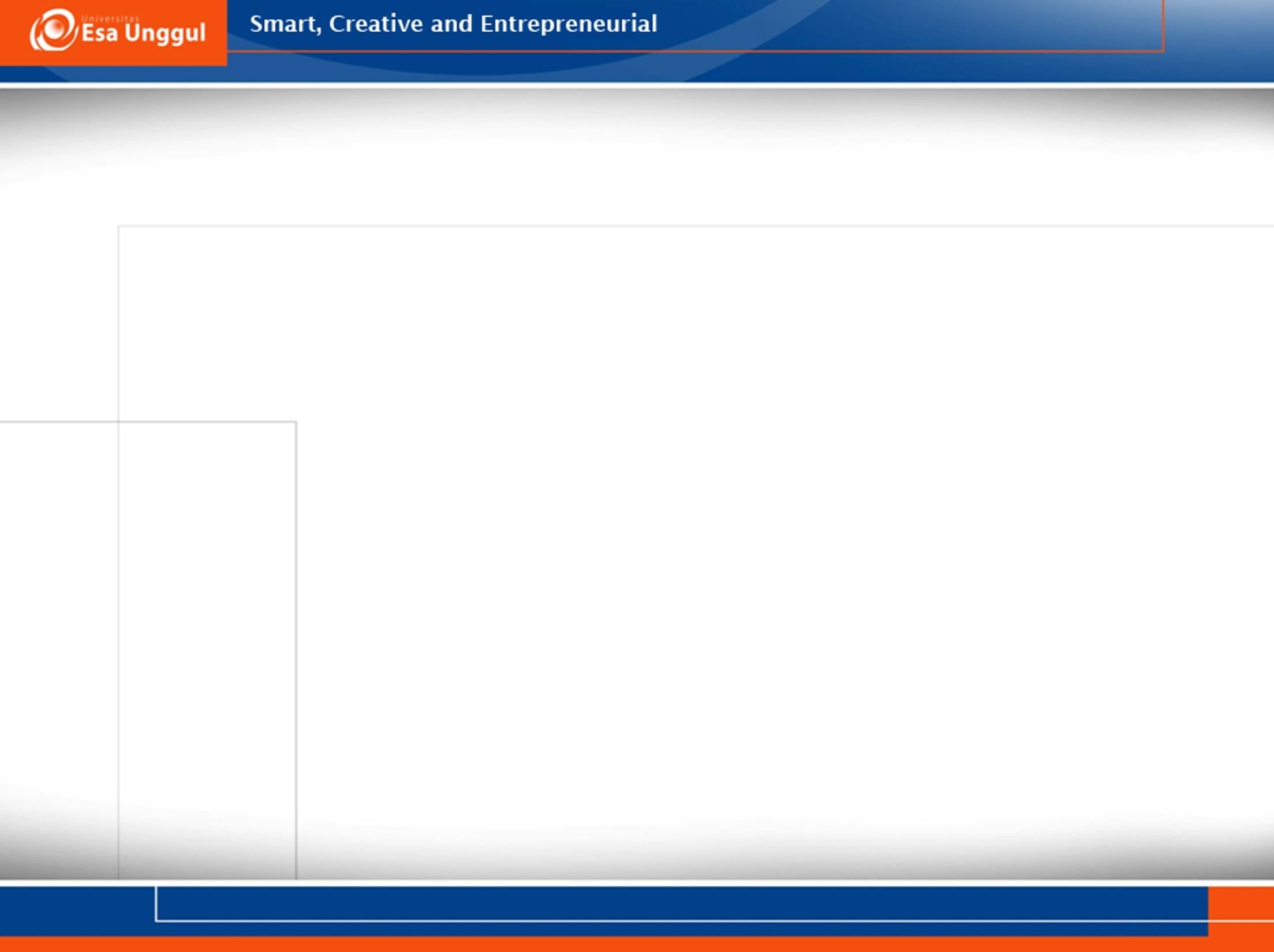 Golongan darah sistem Rhesus dalam kepentingan klinis
Dalam transfusi darah seorang dengan Rh- harus ditransfusi dengan darah yang memiliki rhesus Rh- pula

Seorang wanita dengan Rh- menikah dengan pria dengan Rh+ akan menghasilkan keturunan yang anemia
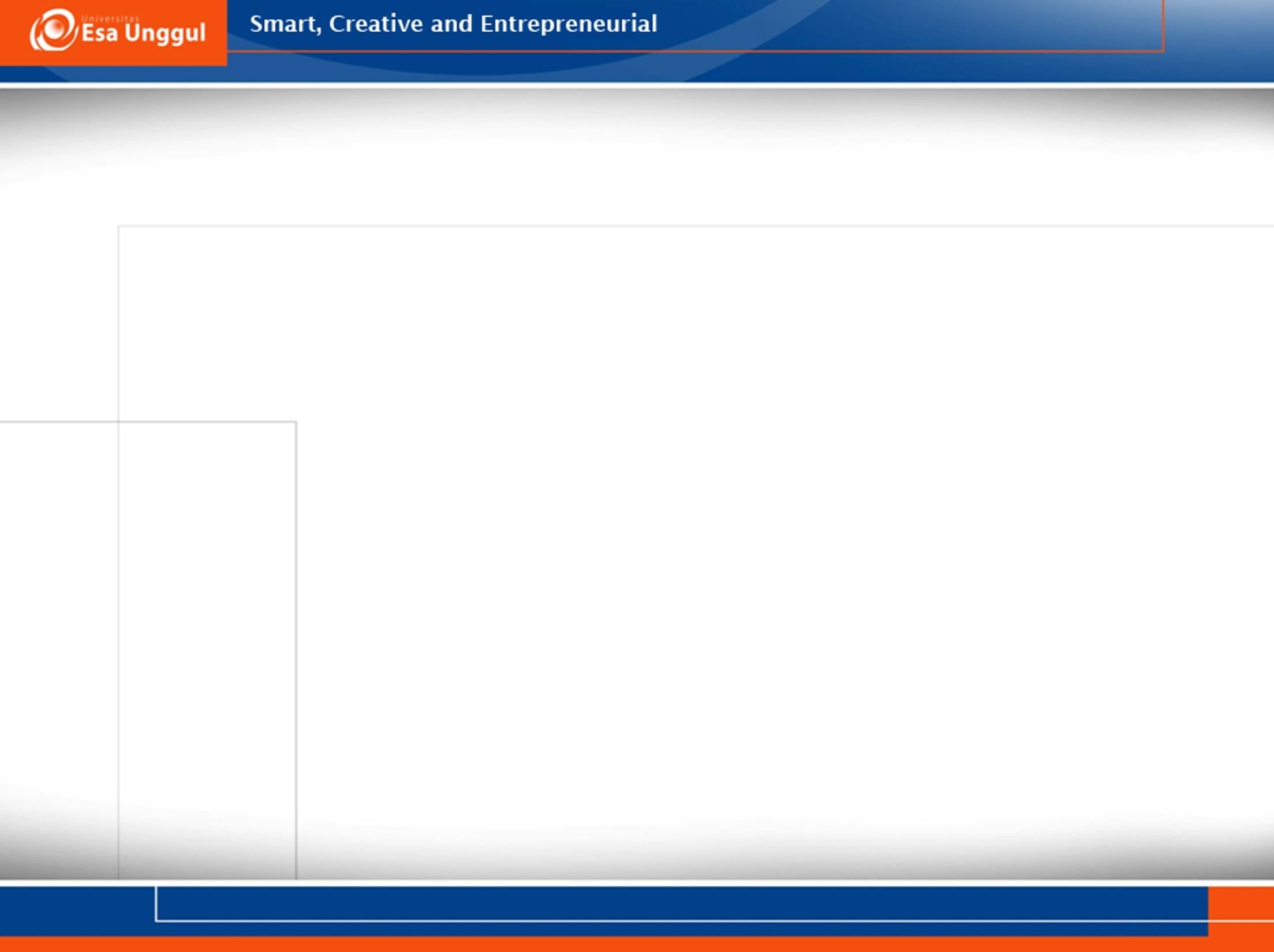 Golongan darah sistem Rhesus dalam kepentingan klinis
Hal ini dikarenakan darah ibu akan membentuk anti-Rh yang akan merusak sel darah merah bayi

Apabila kehamilan ini terulang, maka janin ke-2 dst bisa mengalami kematian
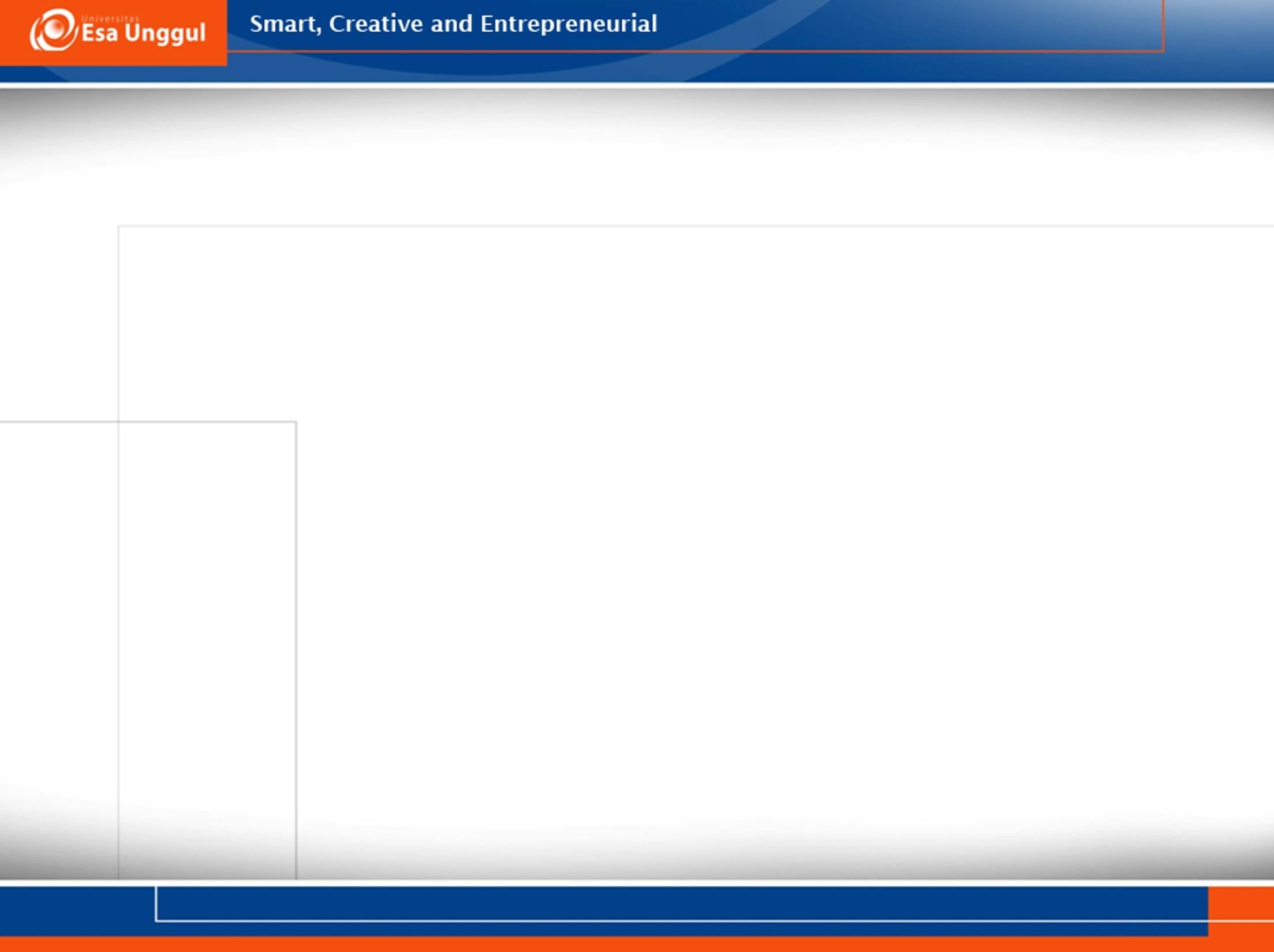 Golongan darah sistem Rhesus dalam kepentingan klinis
Hal ini dikarenakan darah ibu akan membentuk anti-Rh yang akan merusak sel darah merah bayi

Apabila kehamilan ini terulang, maka janin ke-2 dst bisa mengalami kematian
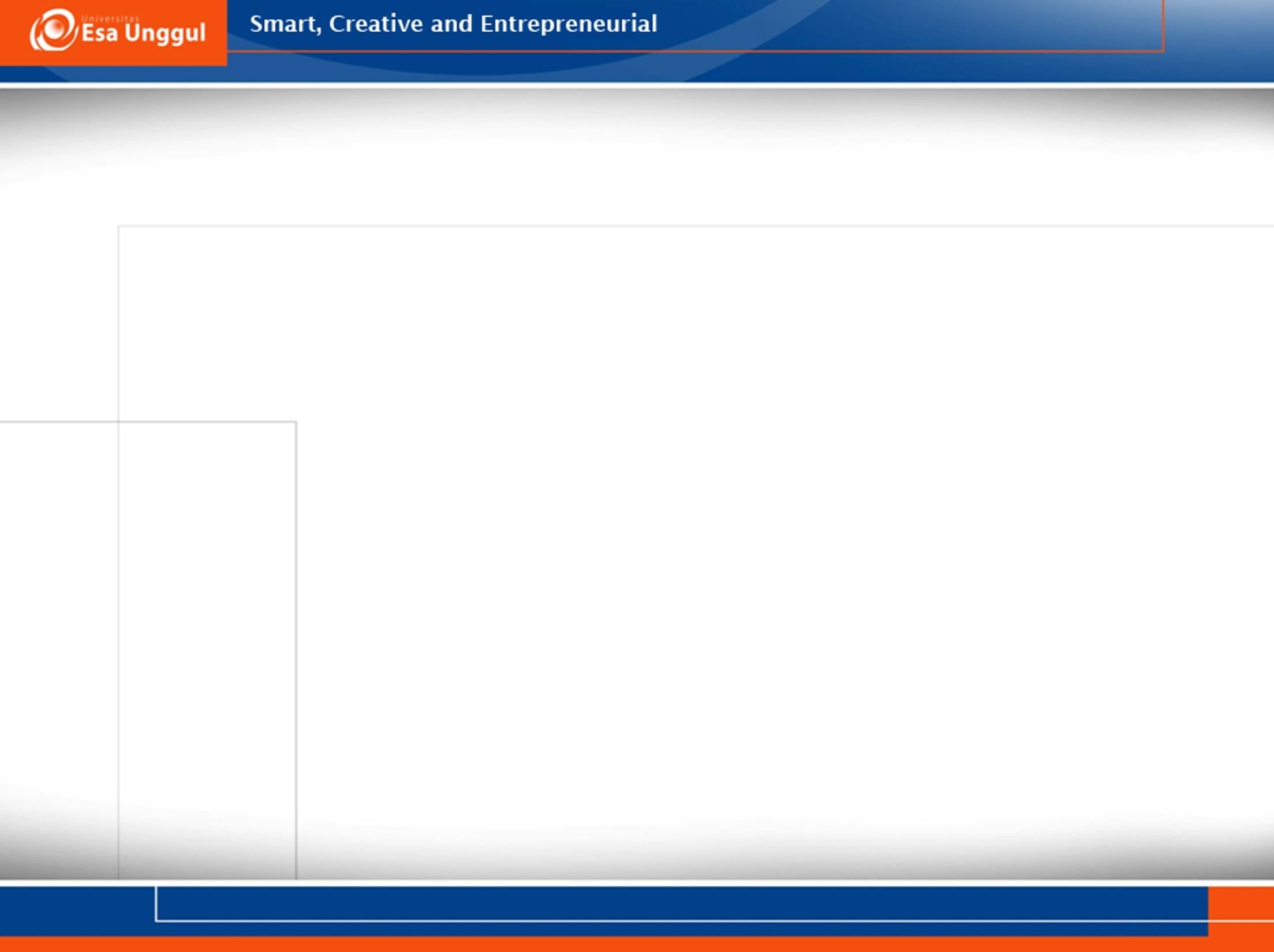 Golongan darah sistem Rhesus dalam kepentingan klinis
Penyakit ini disebut dengan eritoblastosis fetalis
Eritoblastosis fetalis
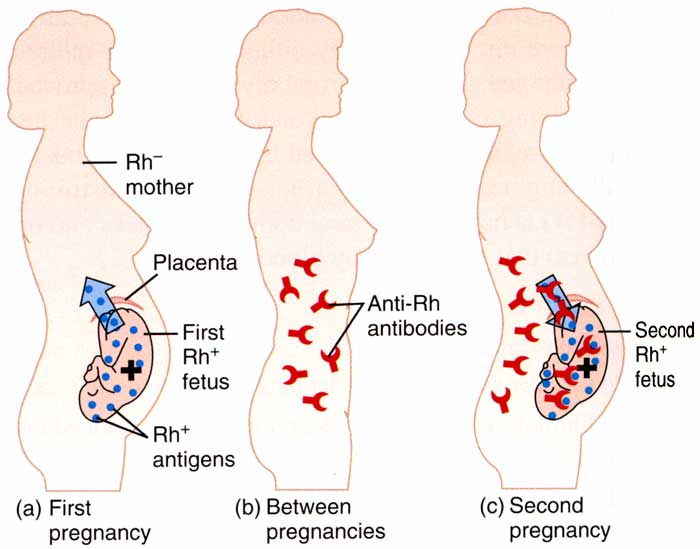 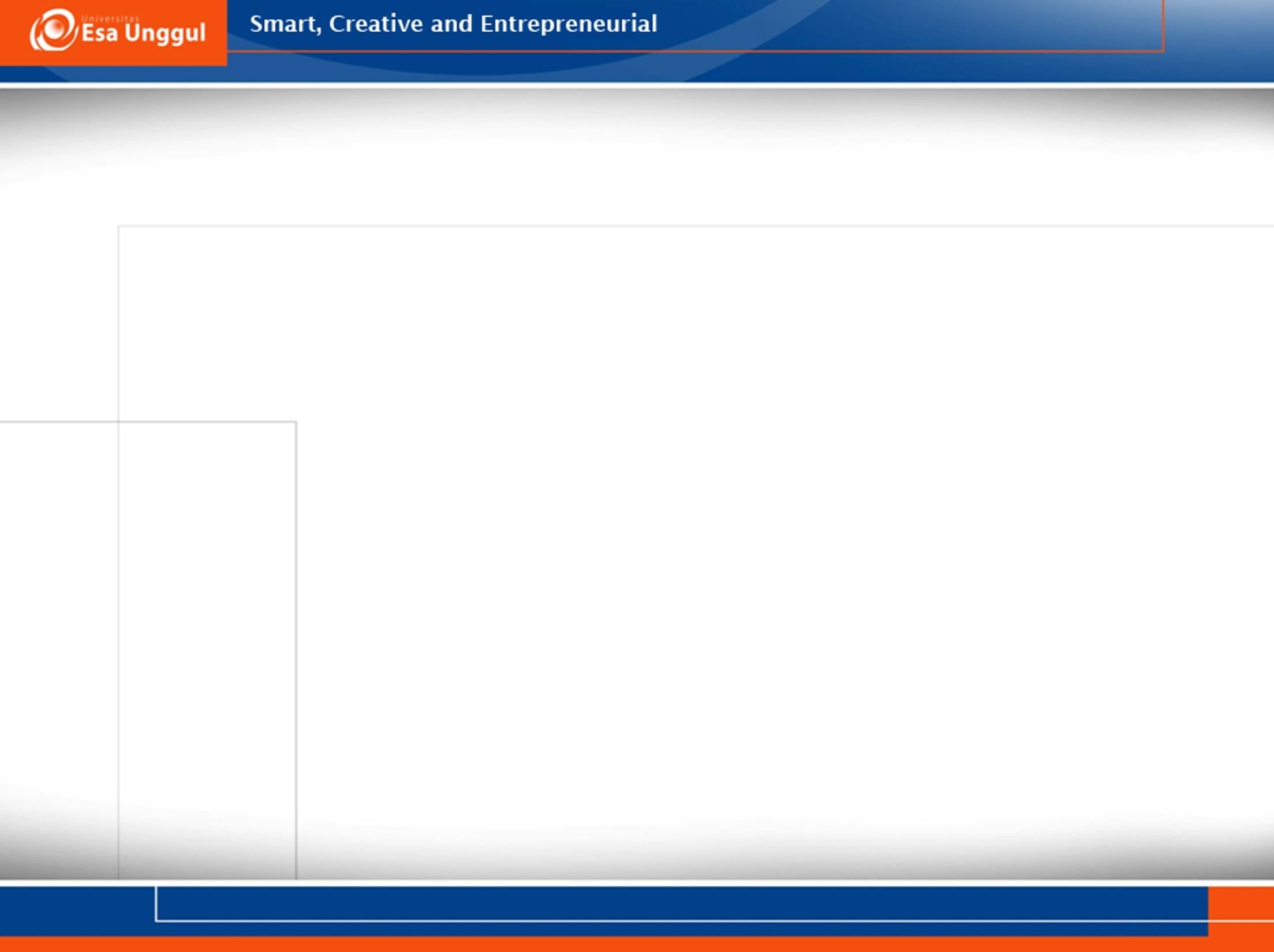 Gen yang terangkai kromosom kelamin
Gen ini terdapat pada kromosom kelamin
Bisa terdapat pada kromosom X atau Y
Terdapat pada pria atau wanita
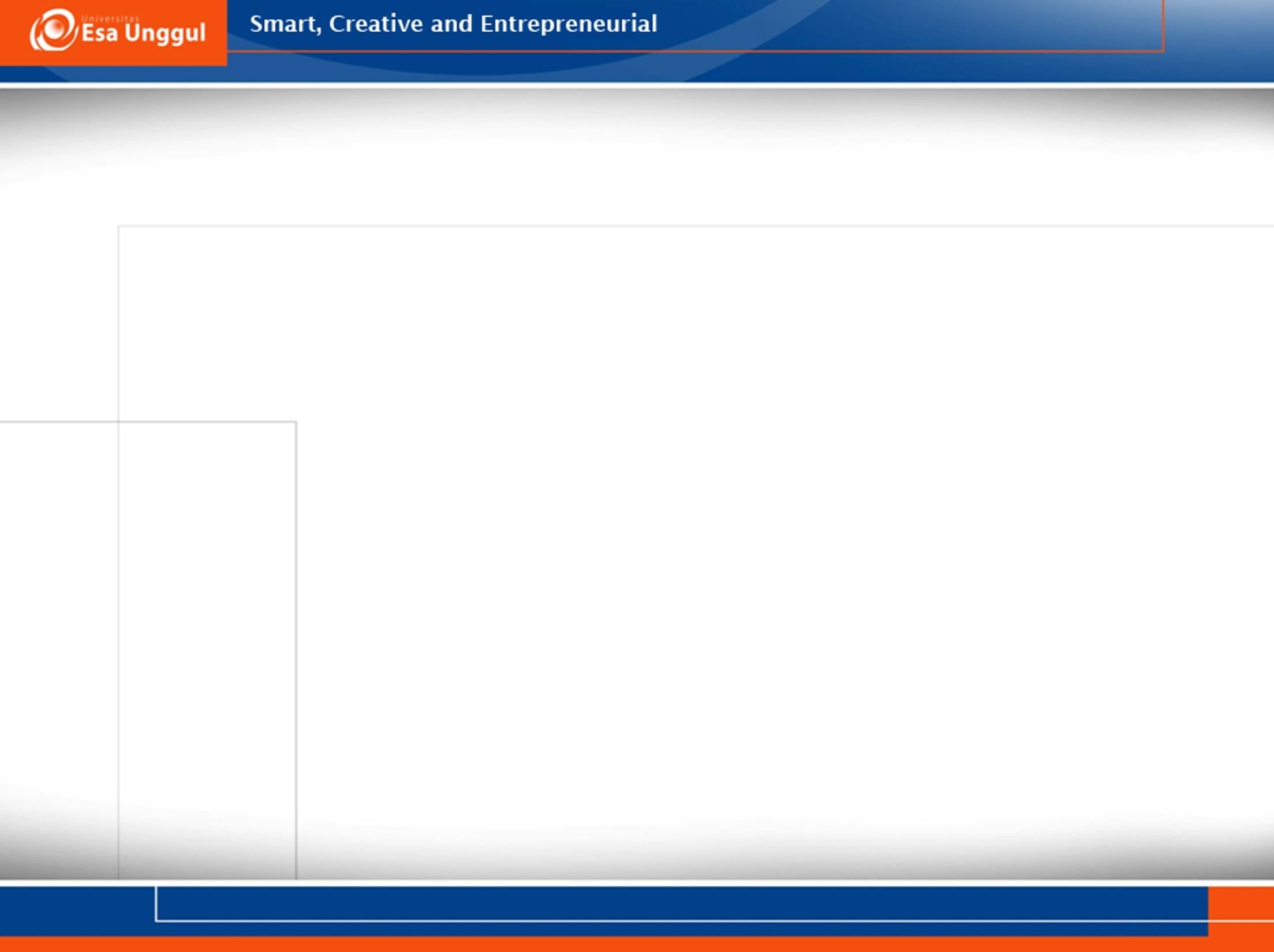 Gen yang terangkai kromosom kelamin pada lalat buah (Drosophila melanogaster)
Gen yang mengkode warna mata putih
Gen ini terangkai pada kromosom X dan resesif
Dapat terjadi pada lalat jantan atau betina
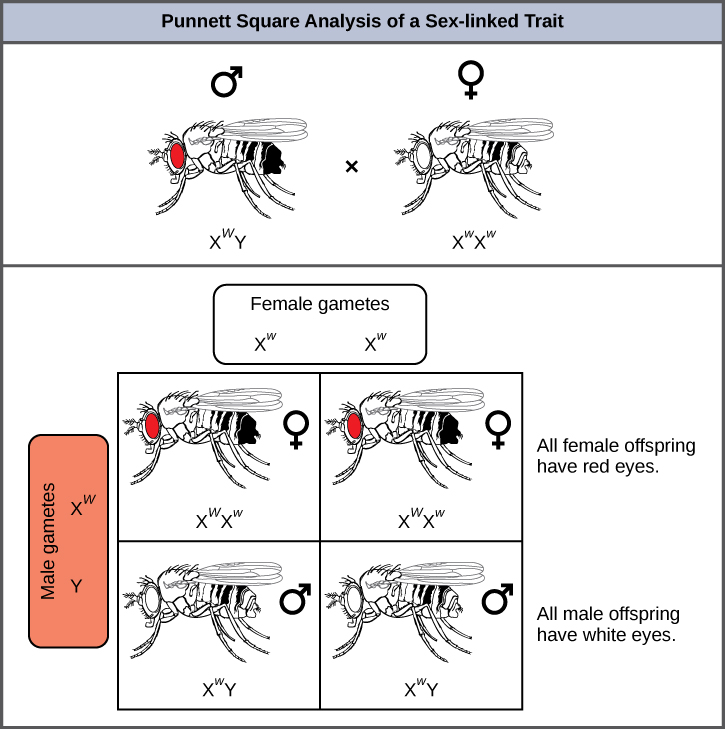 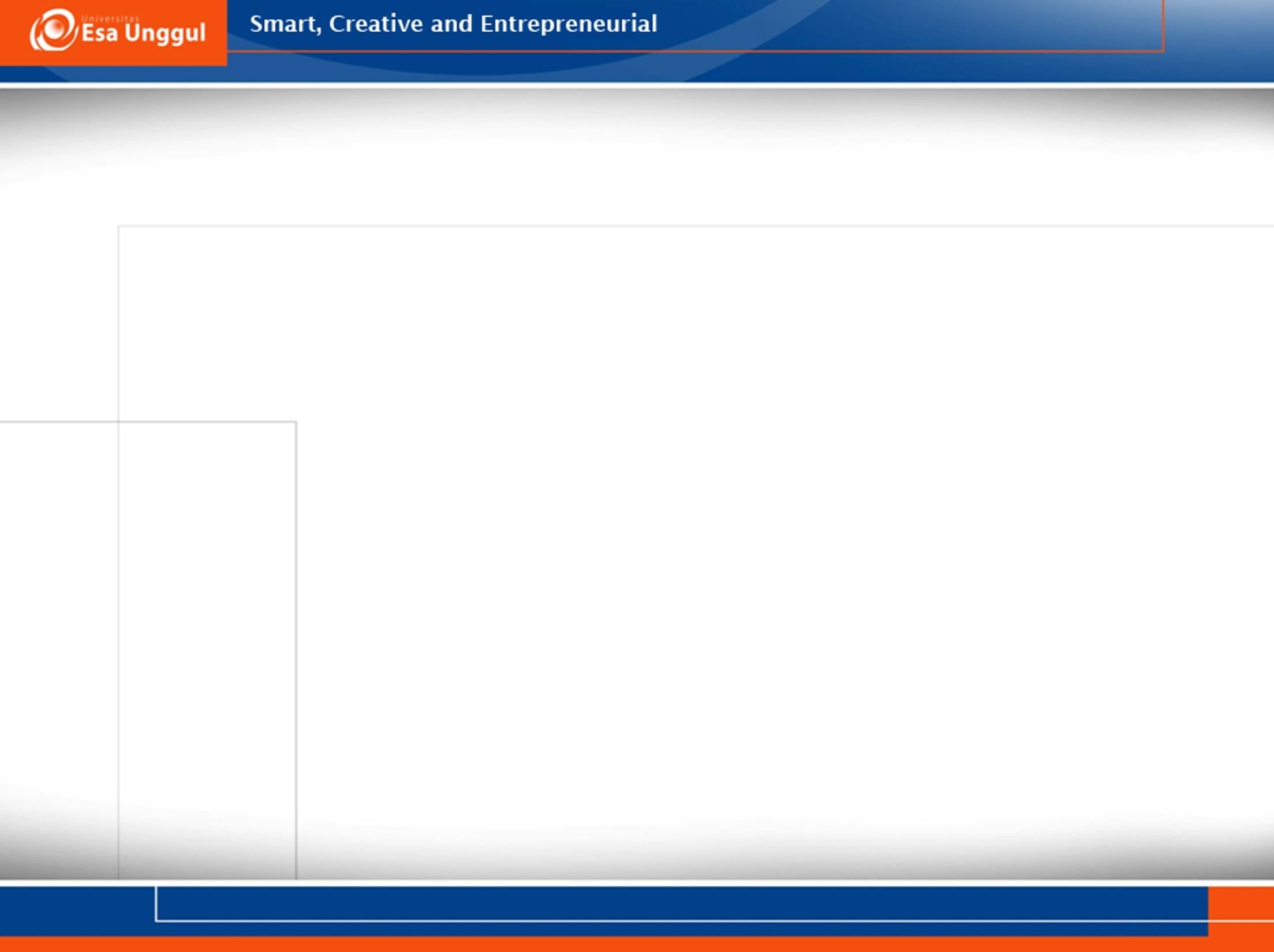 Gen yang terangkai kromosom kelamin pada manusia
Bisa dibedakan menjadi gen resesif dan dominan
Bisa menyebabkan beberapa kelainan : butawarna, hemofili, dll
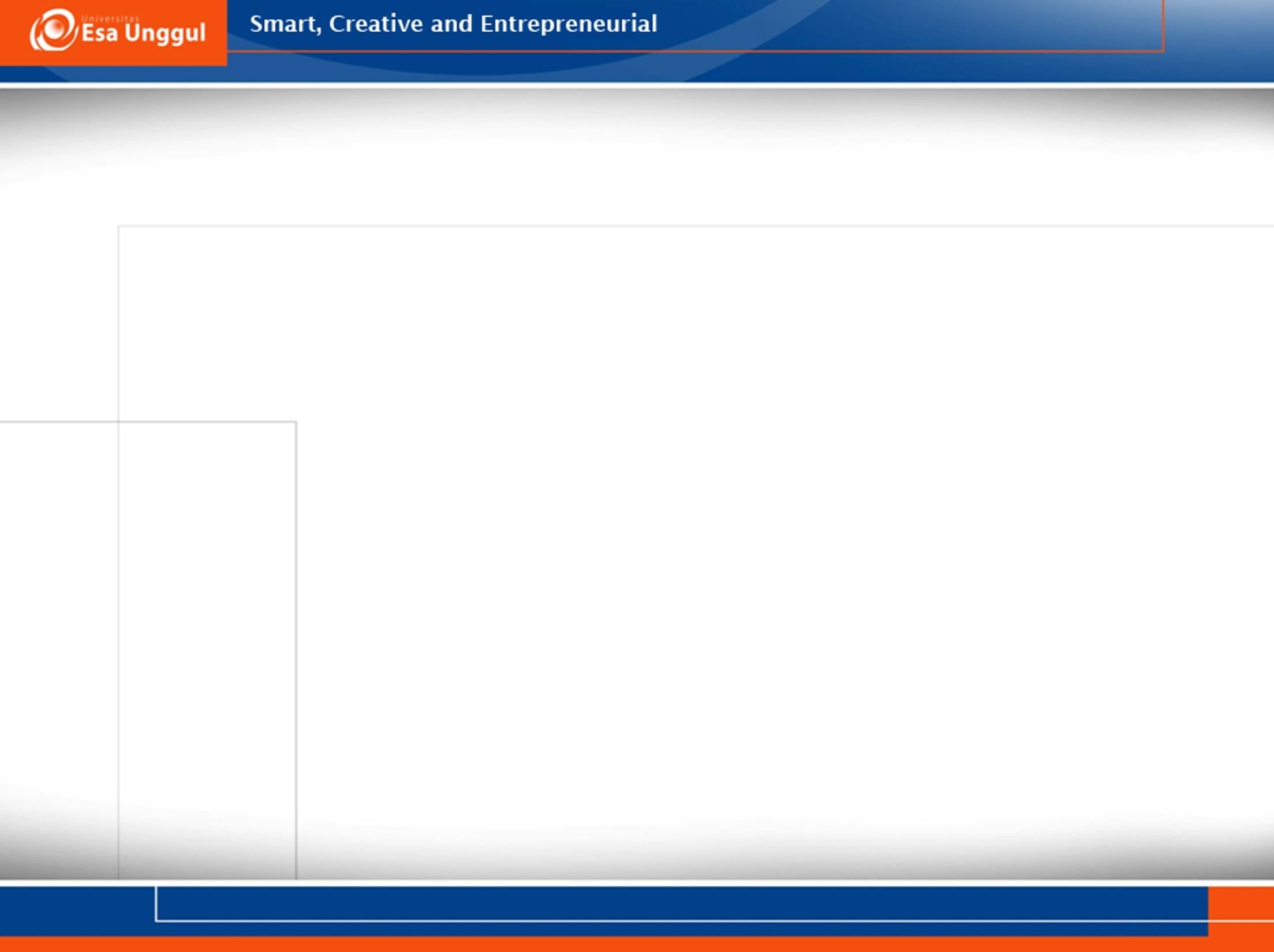 Butawarna karena gen terangkai kelamin
Kelainan butawarna (butawarna merah-hijau) disebabkan oleh gen resesif yang terdapat pada kromosom X
Gen C  orang dengan penglihatan normal
Gen c  orang dengan butawarna
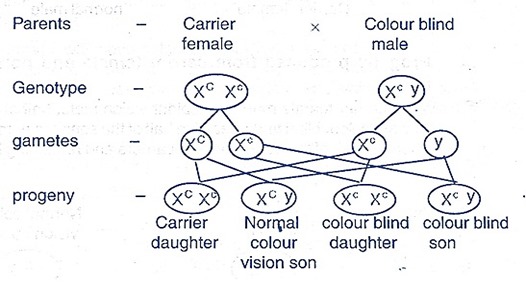 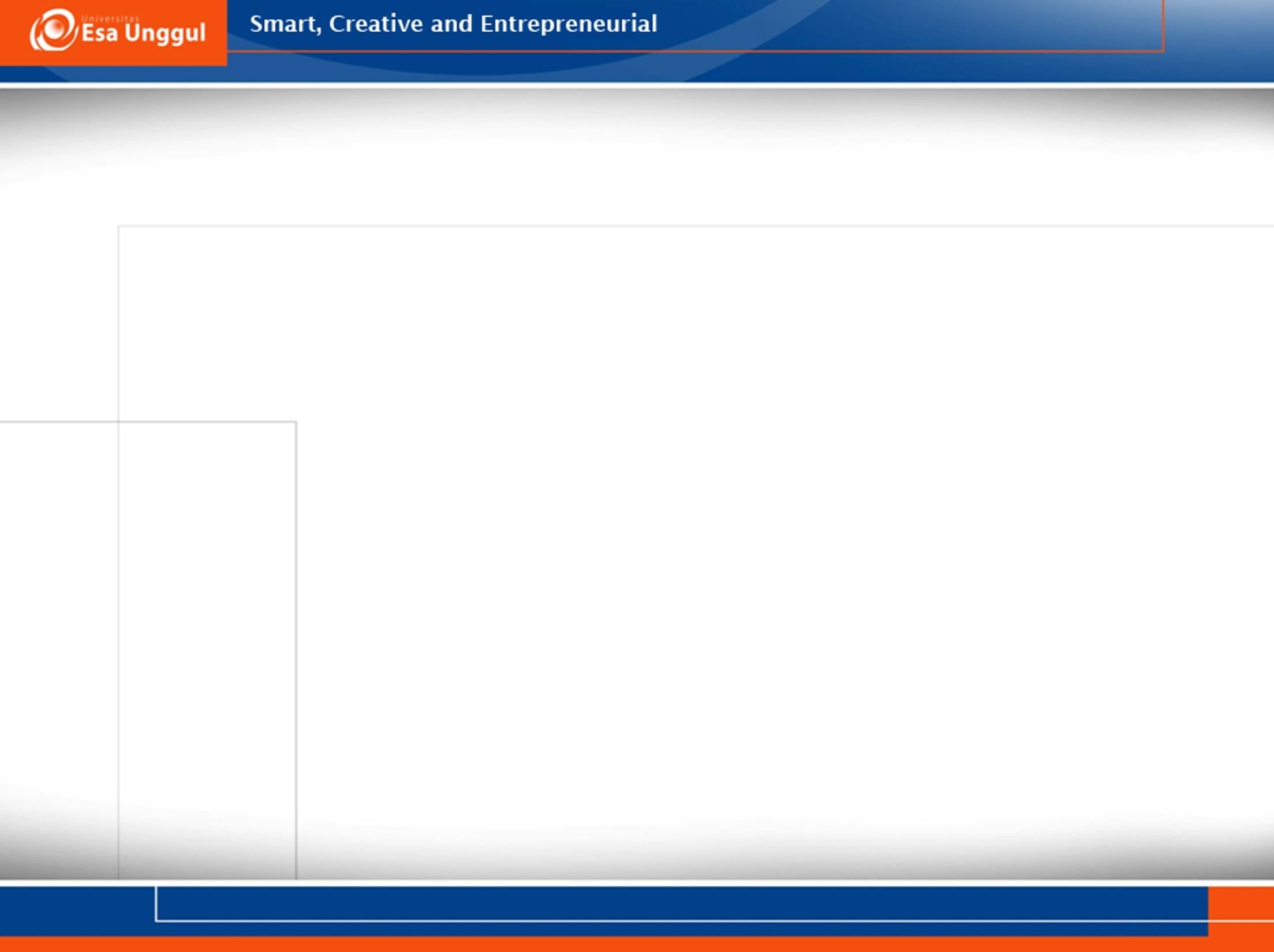 Hemofilia karena gen terangkai kelamin
Kelainan darah yang menyebabkan darah sudah membeku pada saat terluka 
Gen ini disebabkan karena gen resesif yang terangkai kromosom X
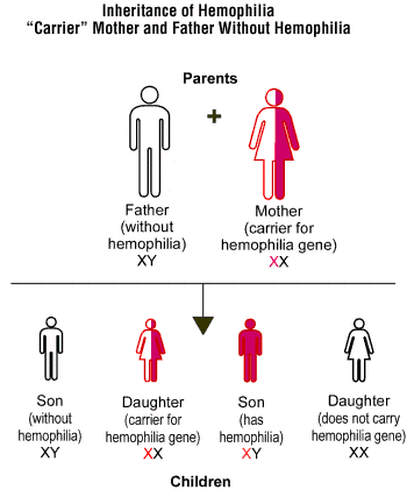 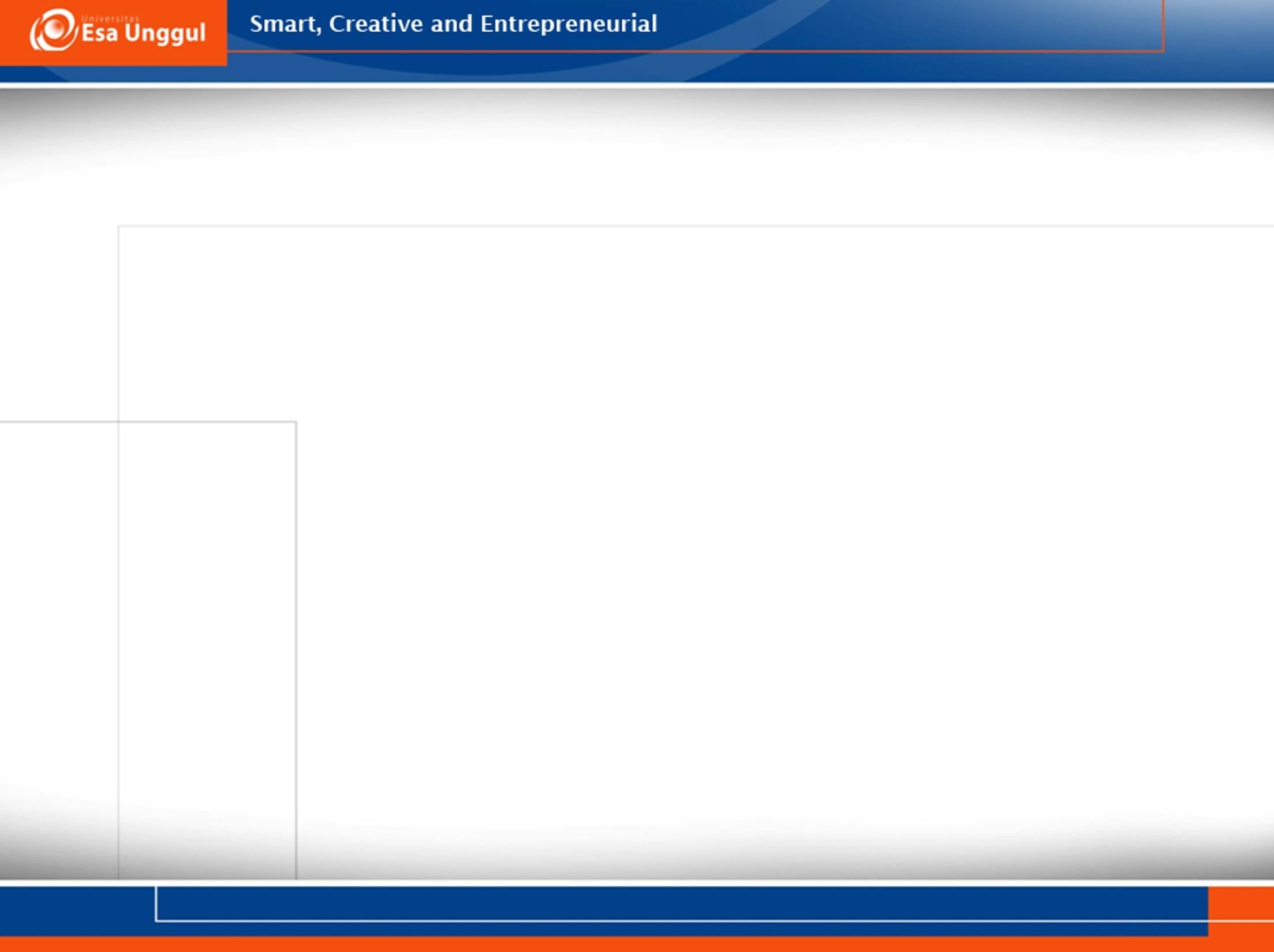 Hemofilia pada keluarga Ratu Victoria (Inggris)
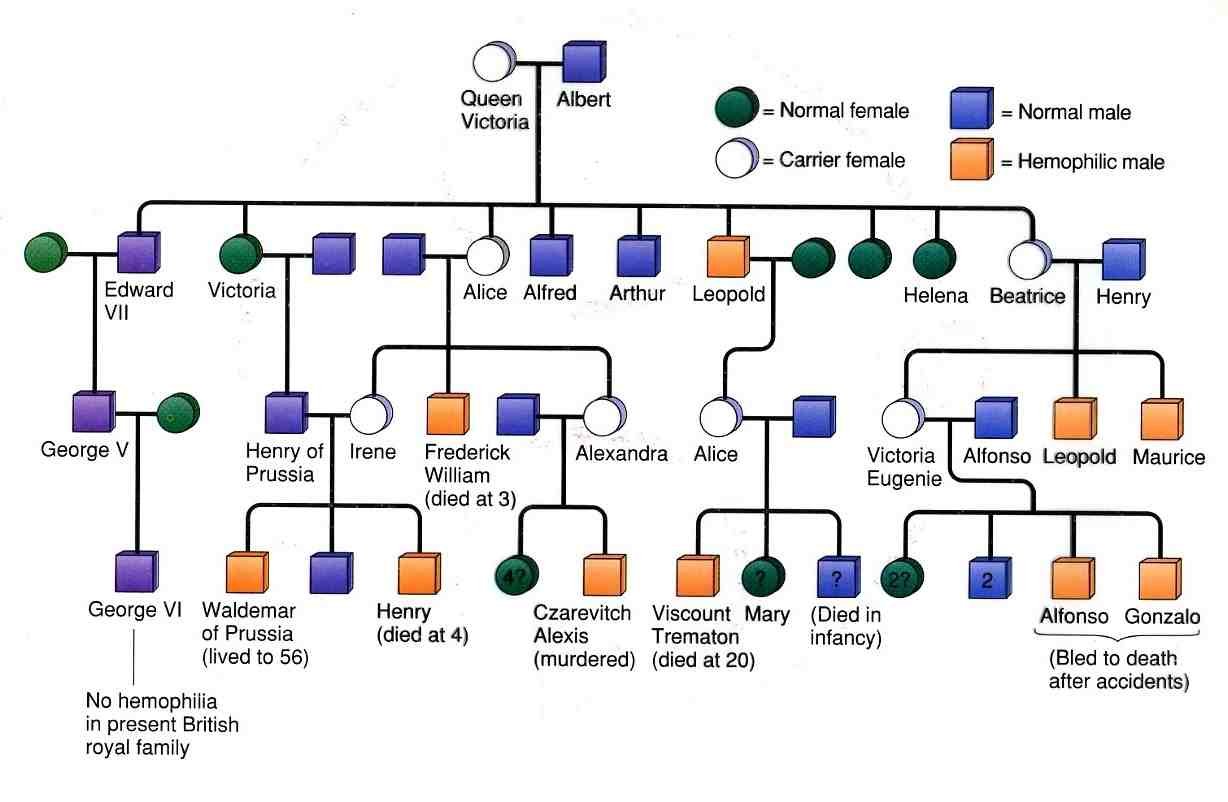 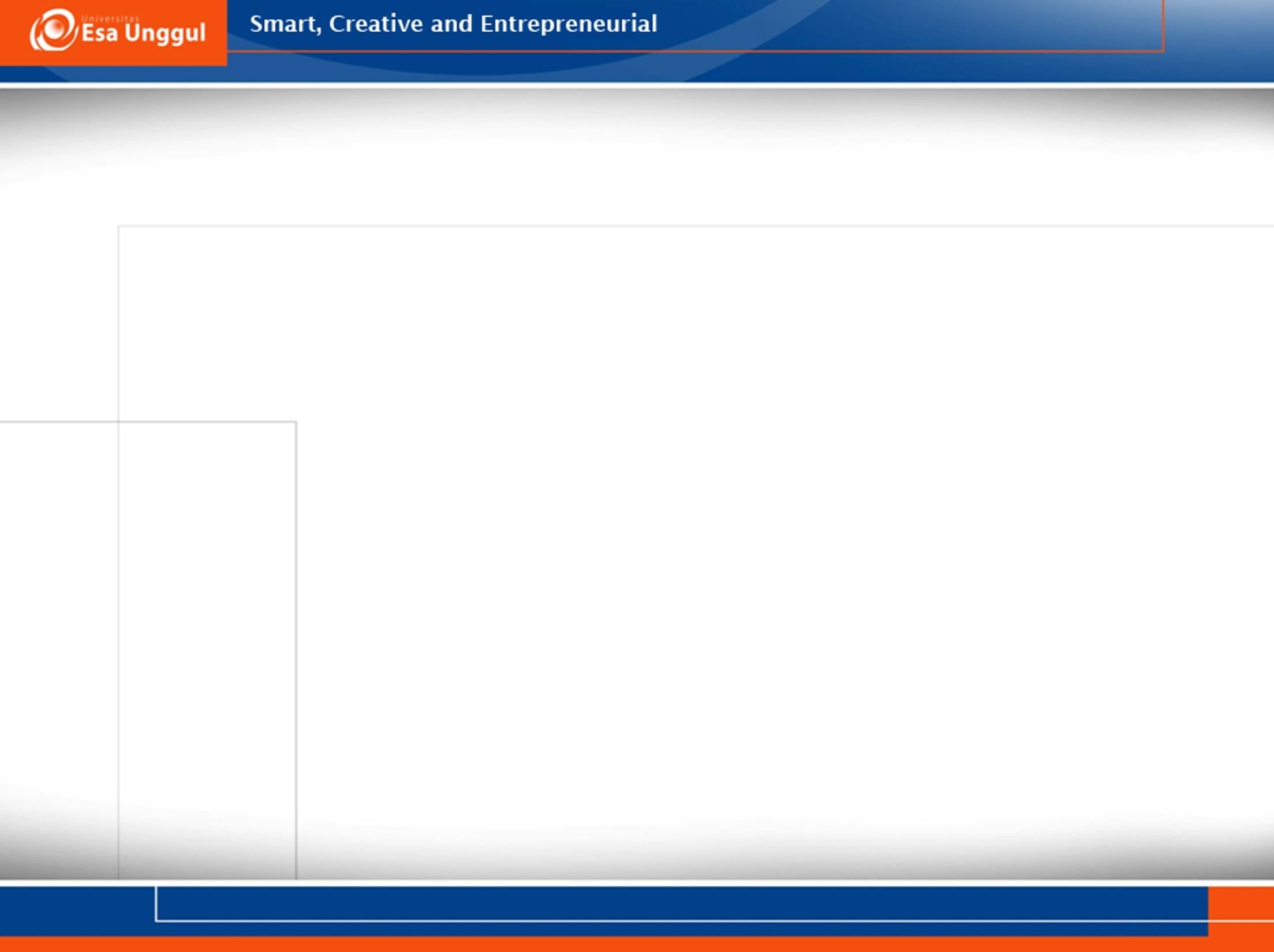 Infertilitas pria karena rangkai kelamin
Gen yang terangkai dengan kromosom Y tidak sebanyak gen terangkai dengan kromosom X

Beberapa gen terdapat pada kromosom Y dan berperan dalam infertilitas

Rangkai kelamin kromosom Y hanya diderita oleh pria dan diturunkan ke anak laki-laki
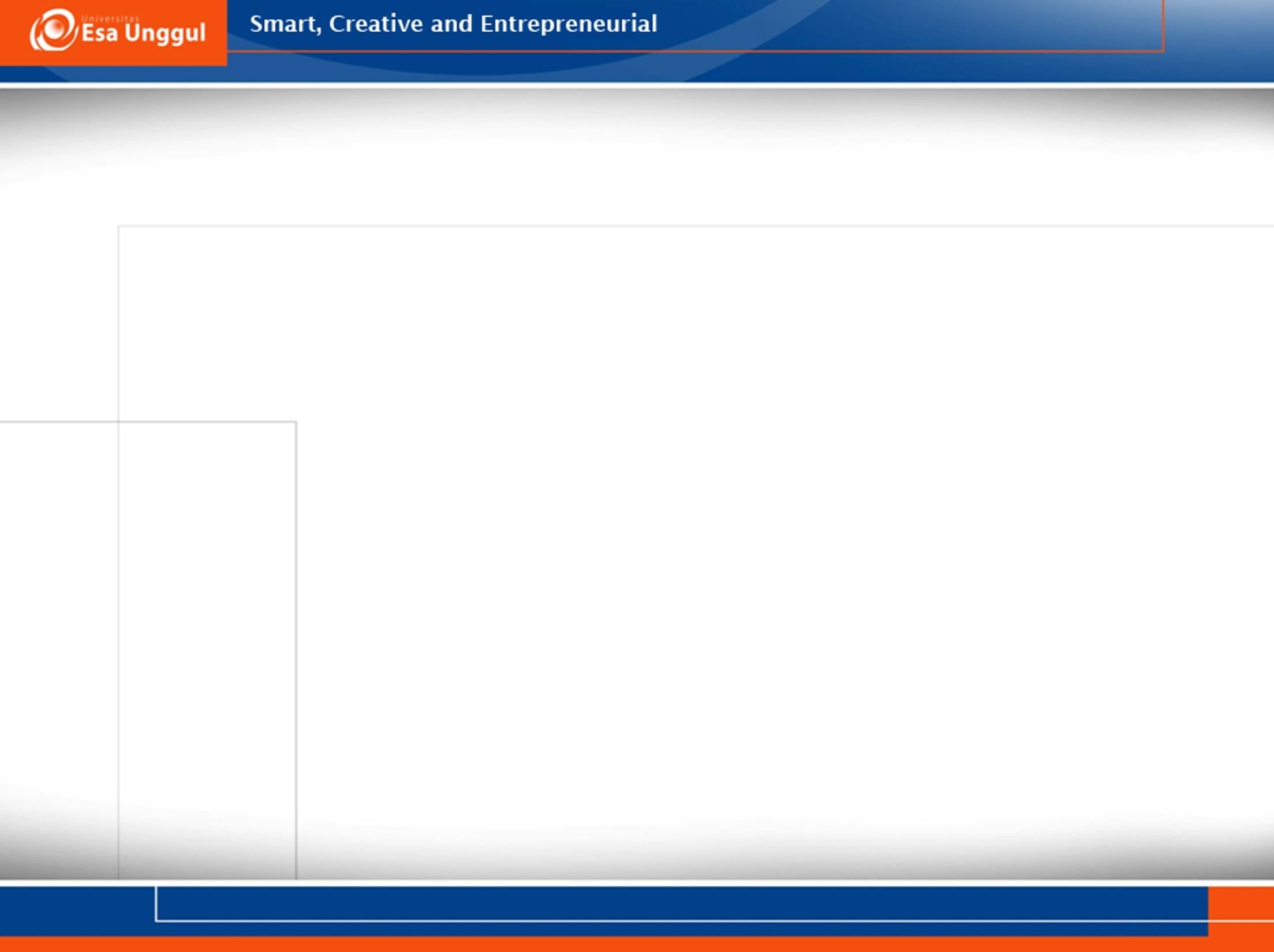 Warna bulu kucing yang terangkai kromosom
Warna bulu kucing dengan tiga warna (hitam-kuning-putih/kucing calico) terdapat pada kromosom X

Warna ini akan terkepresi pada individu heterozigot dan betina
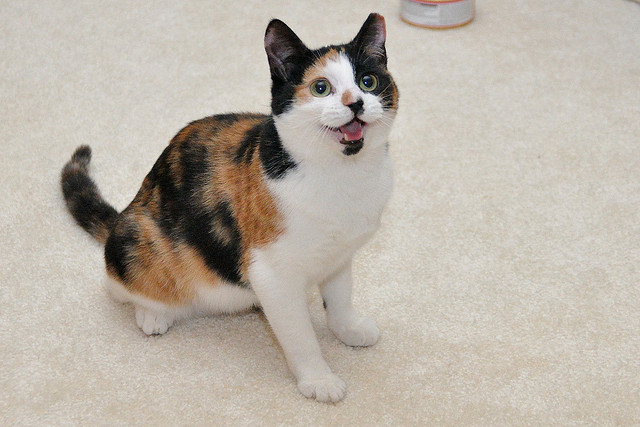 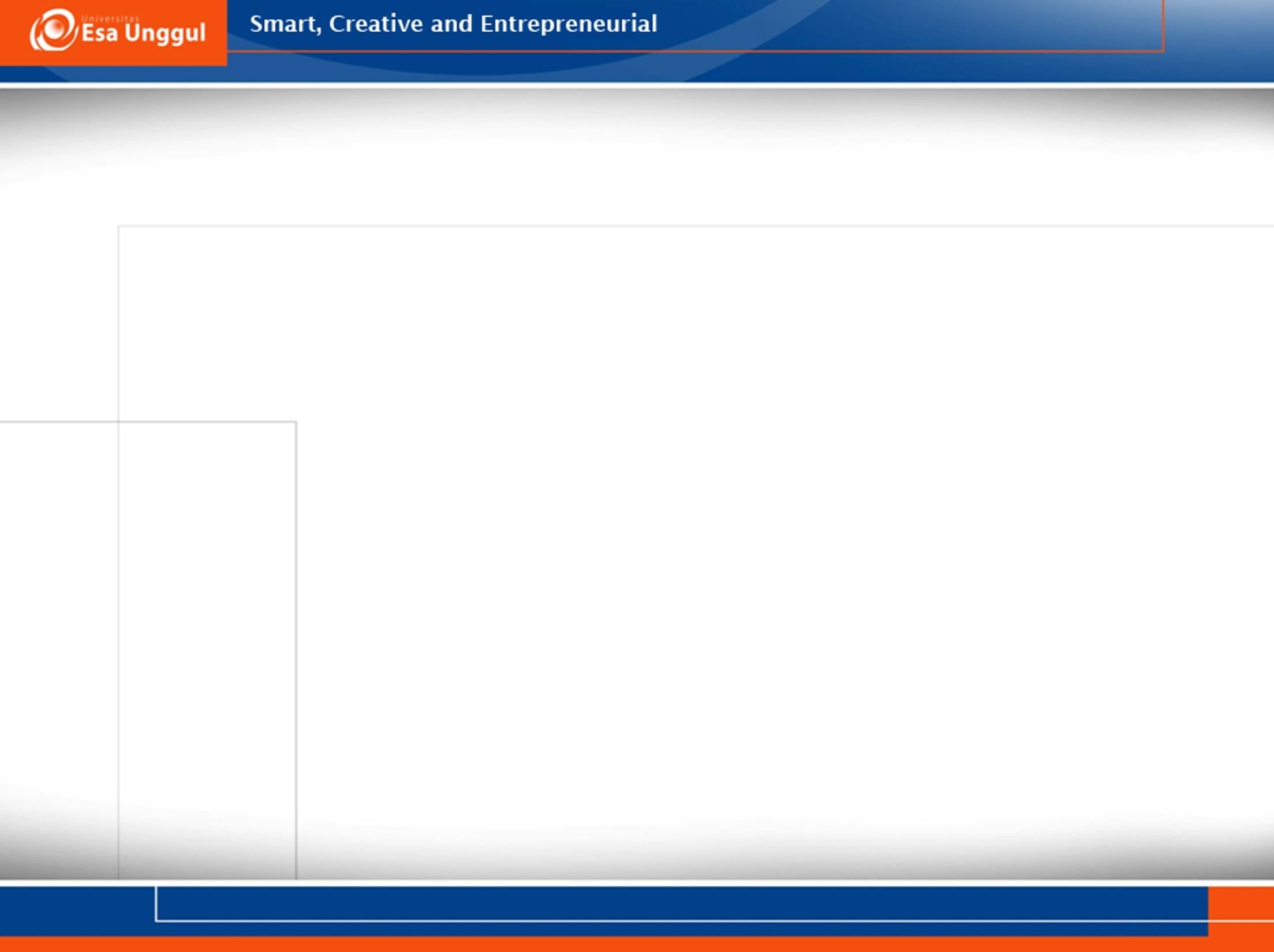 Gen yang terkait dengan kelamin
Gen ini terdapat pada autosom
Gen akan terekspresi pada jenis kelamin tertentu
Contohnya adalah kebotakan, gen ini merupakan gen dominan di autosomal
Namun hanya akan nampak di individu laki-laki
Genotipe gen kebotakan
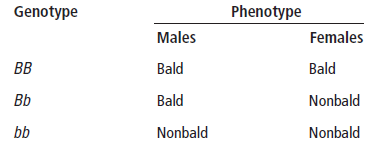 Kebotakan pada keluarga Adam
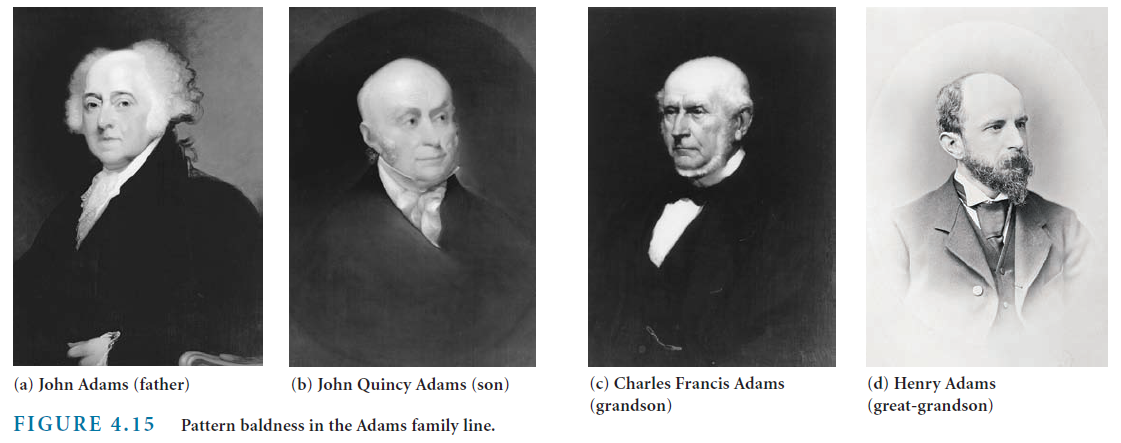 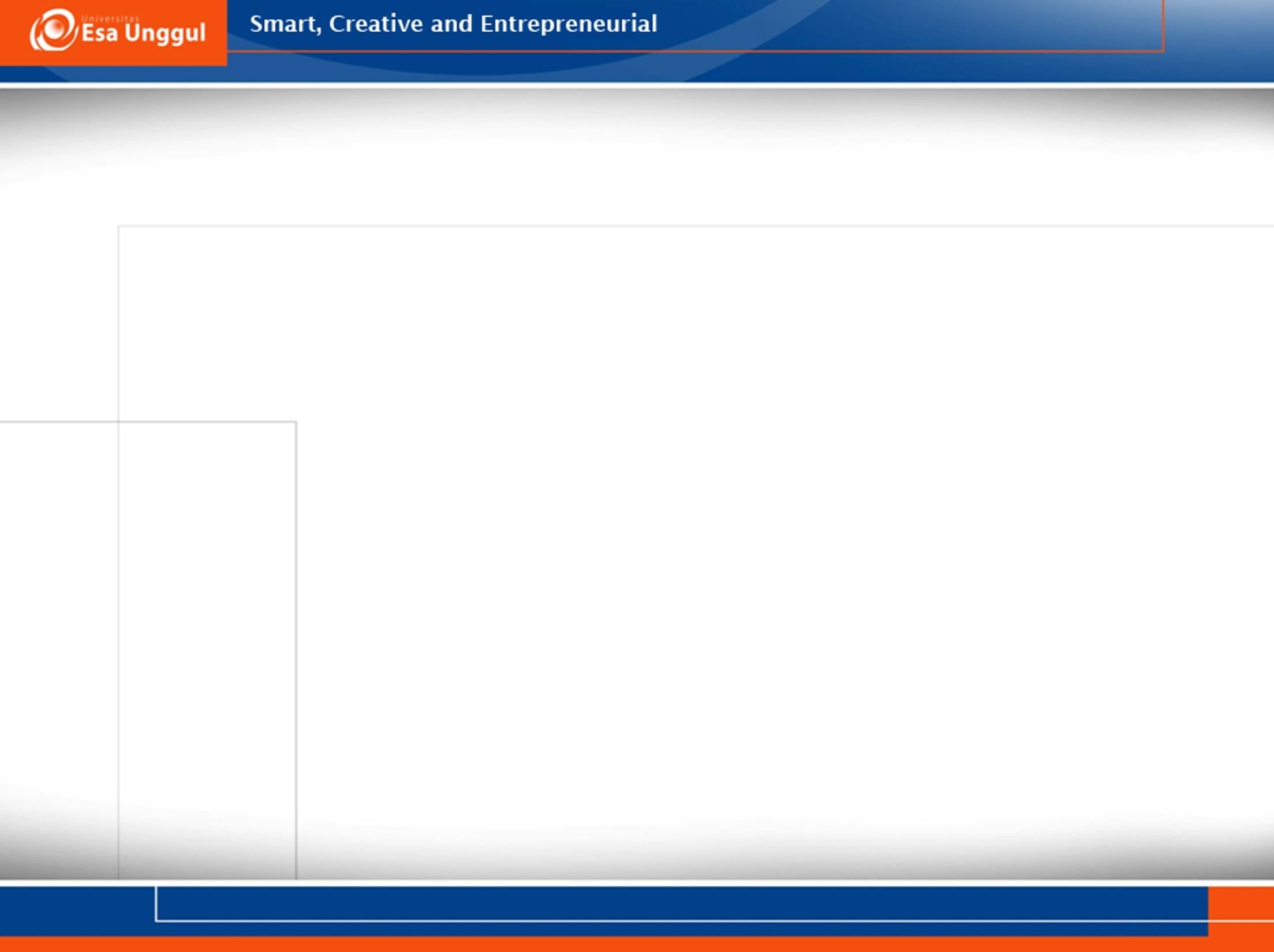 Gen Letal
Adalah gen yang dapat menyebabkan kematian pada individu homozigot
Bisa terjadi pada manusia maupun hewan 
Gen letal bisa berasal dari gen resesif maupun dominan
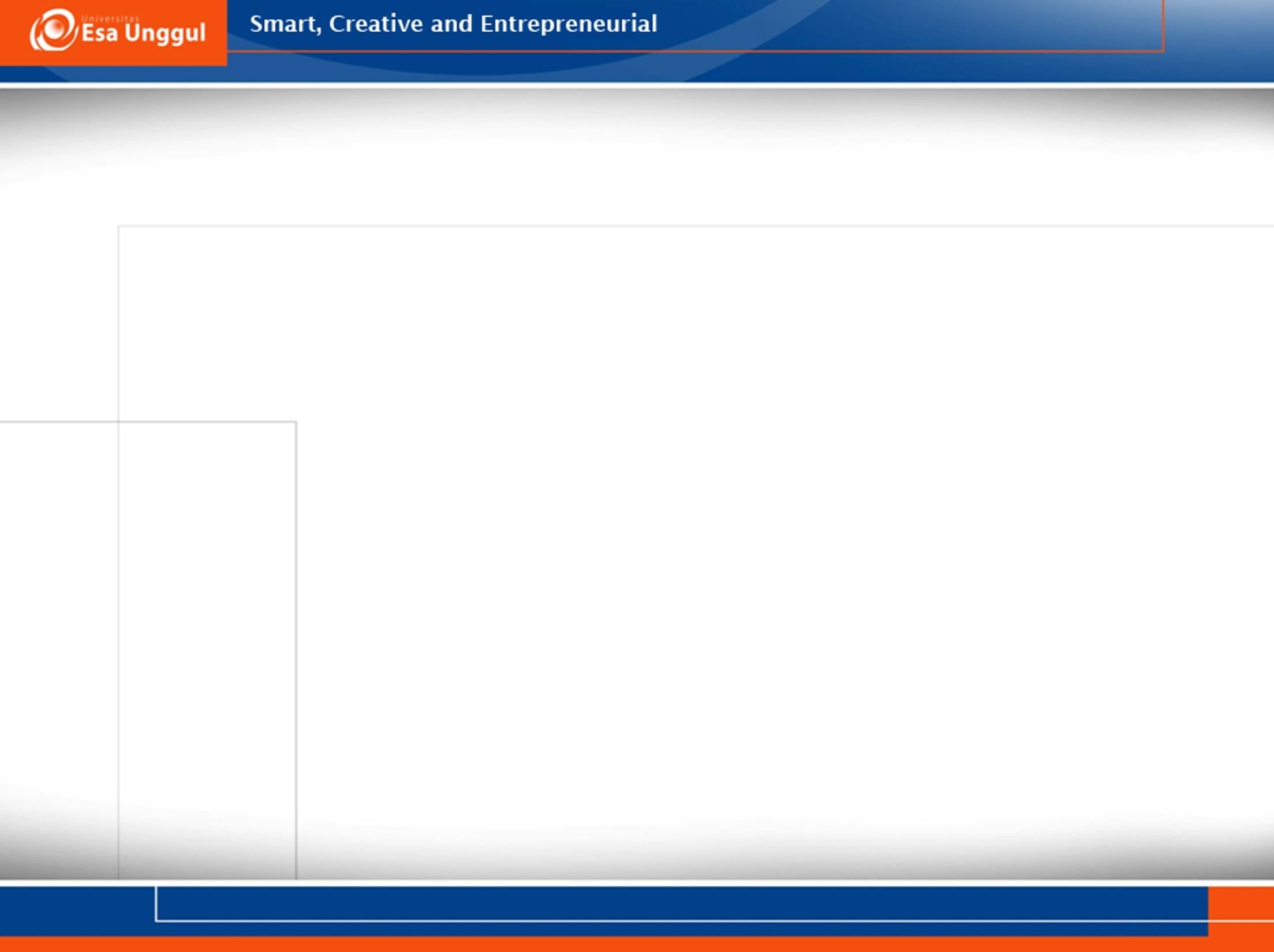 Contoh Gen Letal Dominan
Penyakit Brakidaktili  ruas jari-jari pendek pada individu heterozigot, pada homozigot dominan individu mengalami kematian
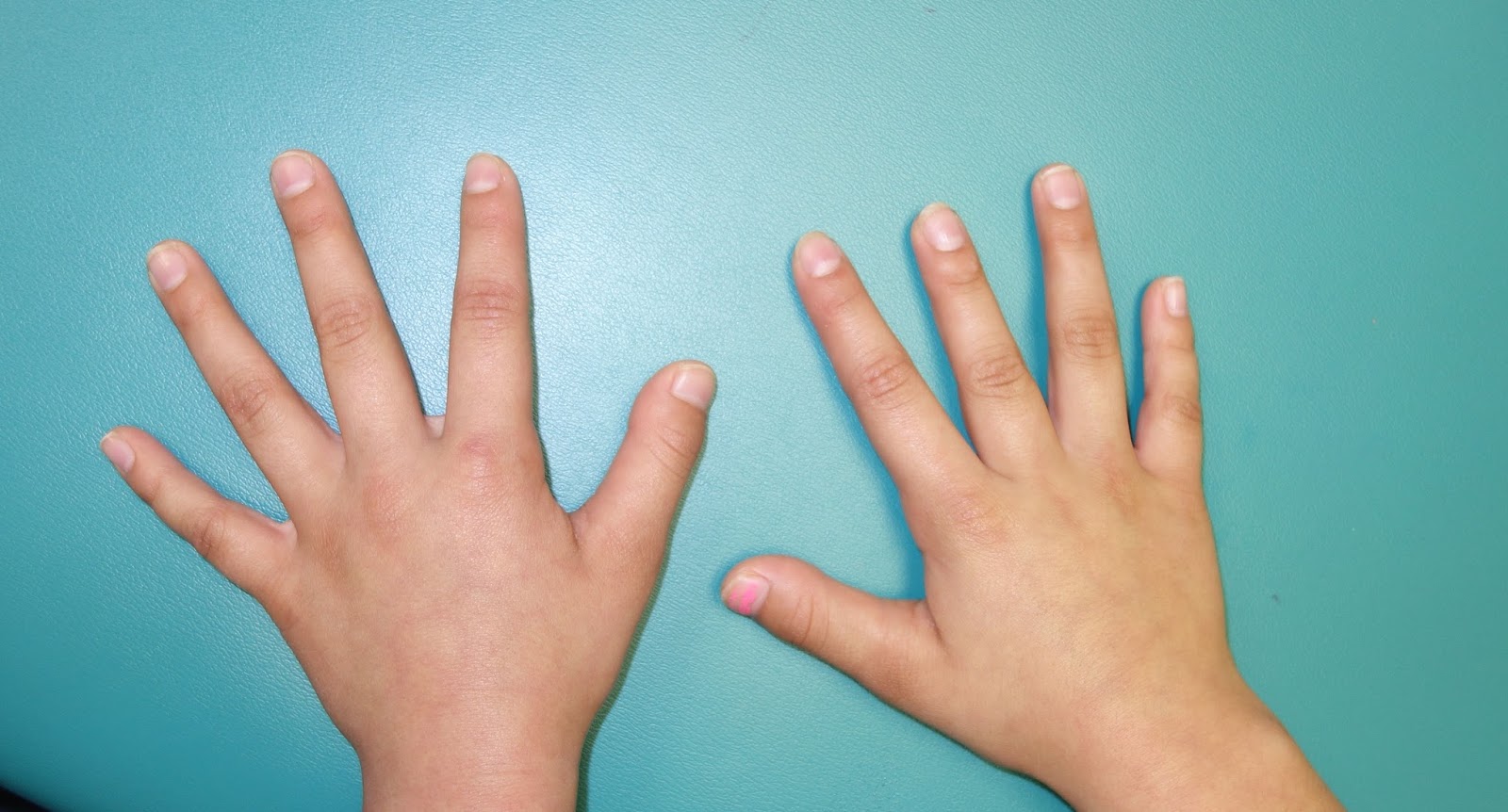 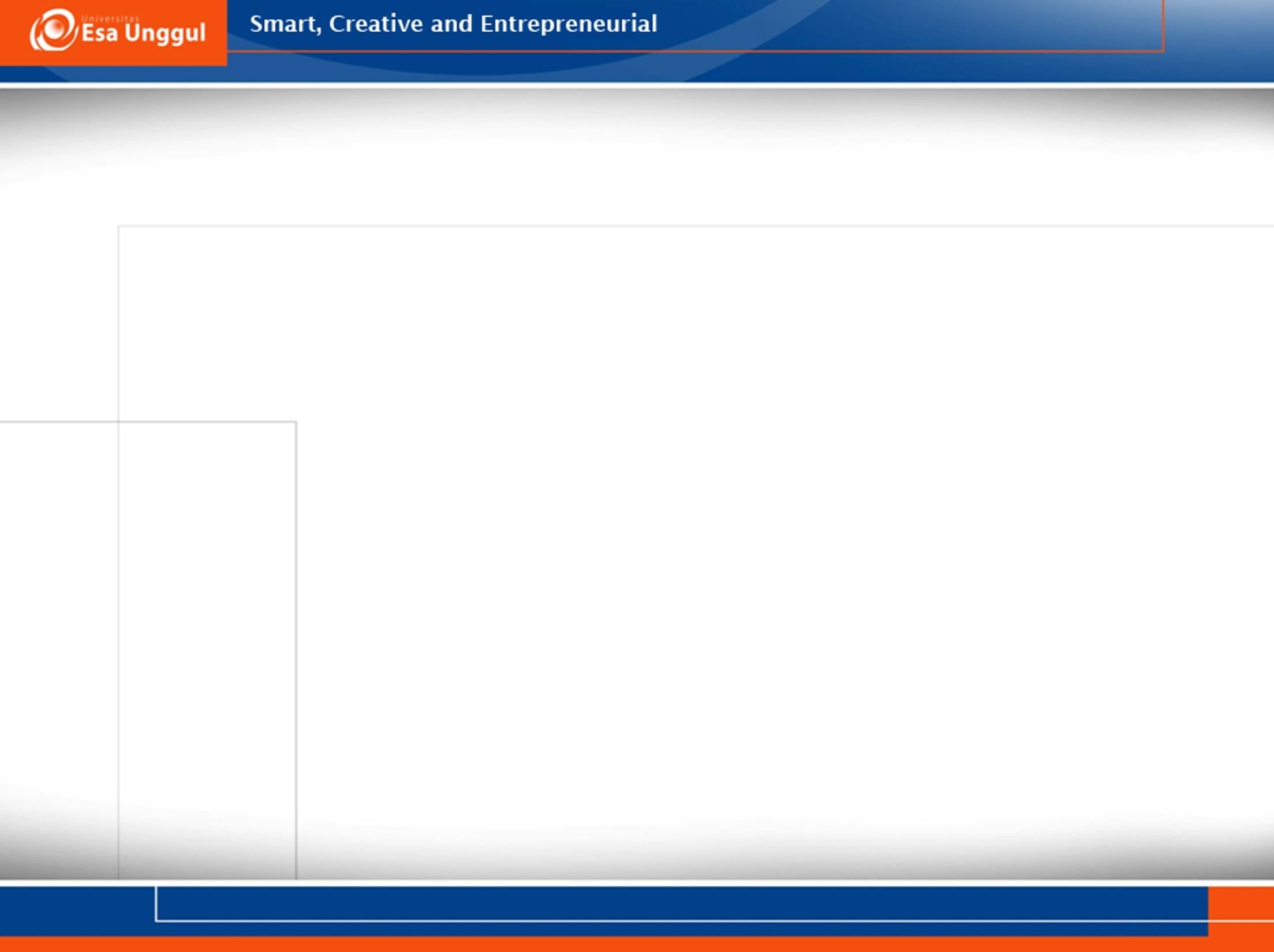 Contoh Gen Letal resesif
Penyakit Ichtyosis congenita kulit menjadi kering dan bertanduk
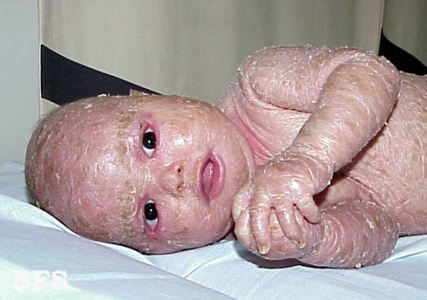 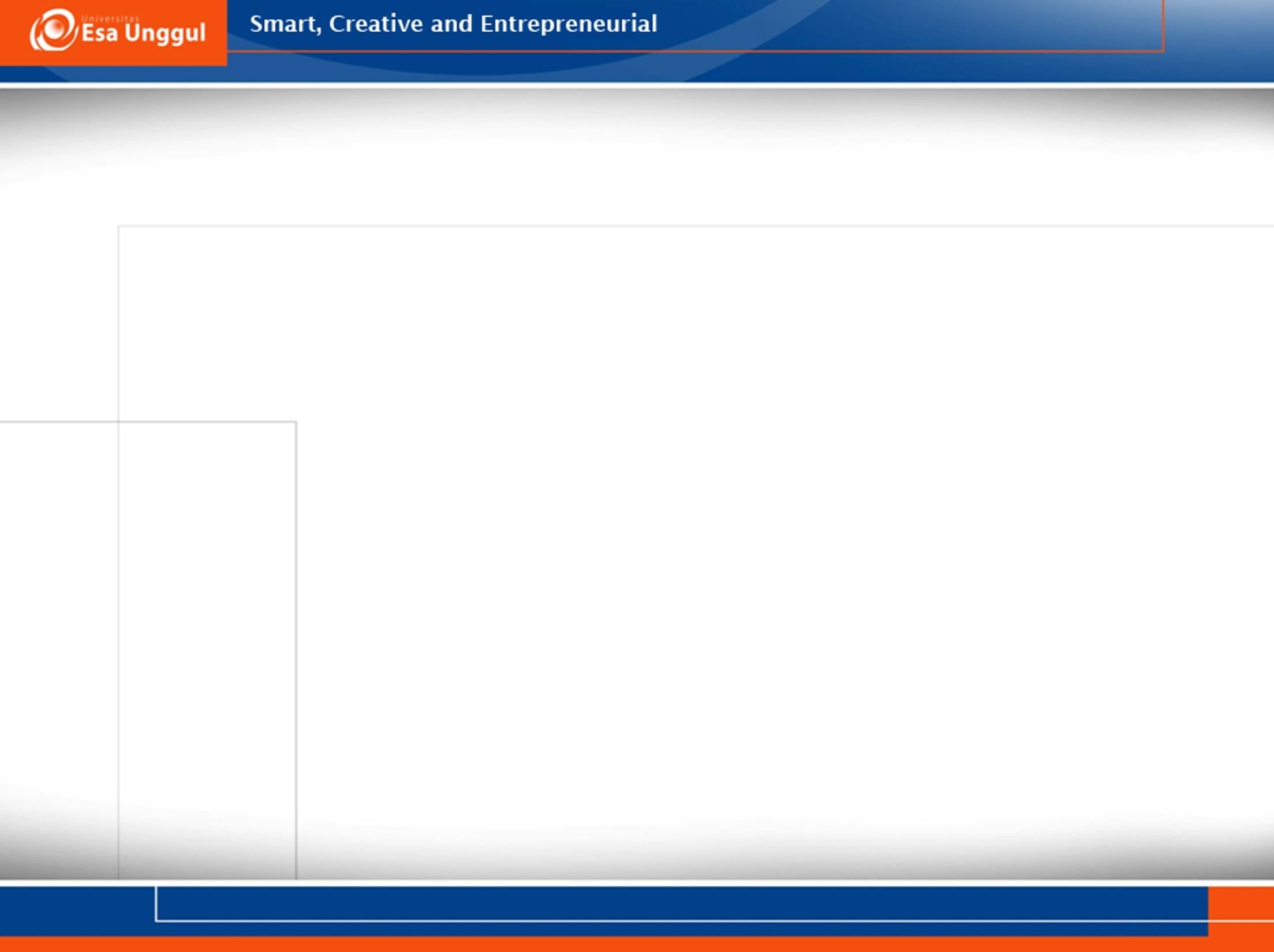 Interaksi Antar Gen
Suatu sifat dianggap diturunkan dari gen tunggal
Semisal 
Gen R  mengkode warna bunga merah
Gen r  mengkode warna bunga putih
Pada kehidupan sehari-hari tidak semua sifat ditentukan oleh satu gen
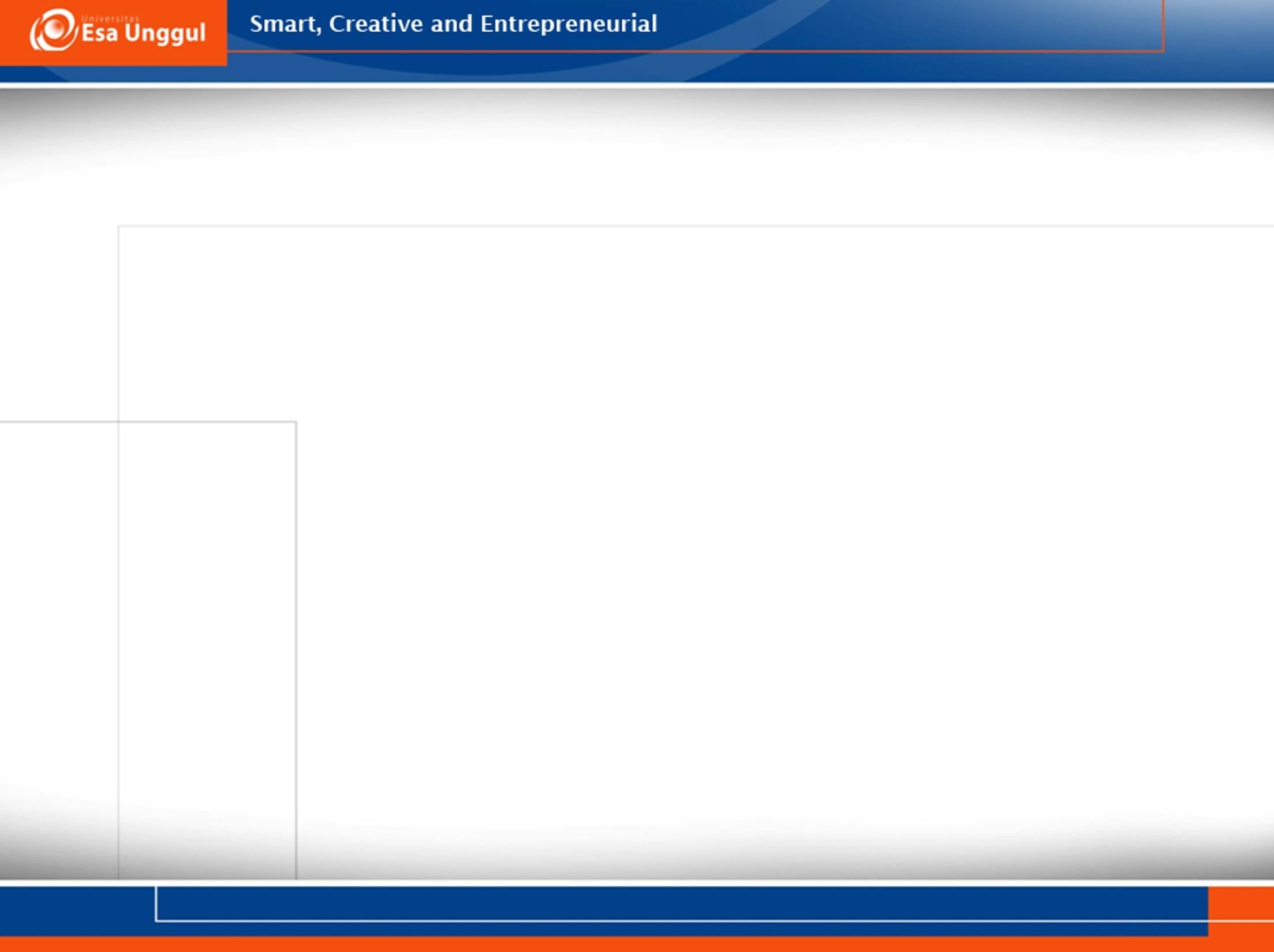 Salah satu contohnya adalah percobaan yang dilakukan oleh William Bateson dan R.C Punnet menggunakan ayam jantan

Terdapat ayam jantan dengan jengger bentuk tipe mawar (rose) dan kacang polong (pea)

Kedua ayam ini dikawinkan, dihasilkan ayam dengan jengger tipe walnut
Tipe-tipe jengger pada ayam jantan
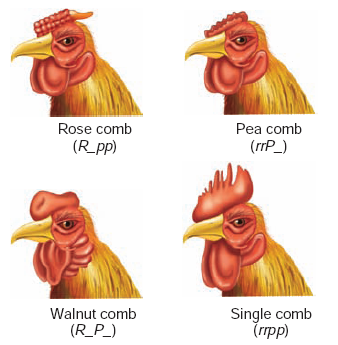 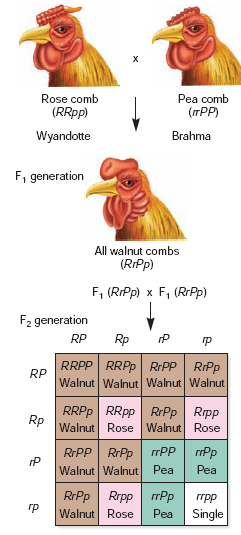 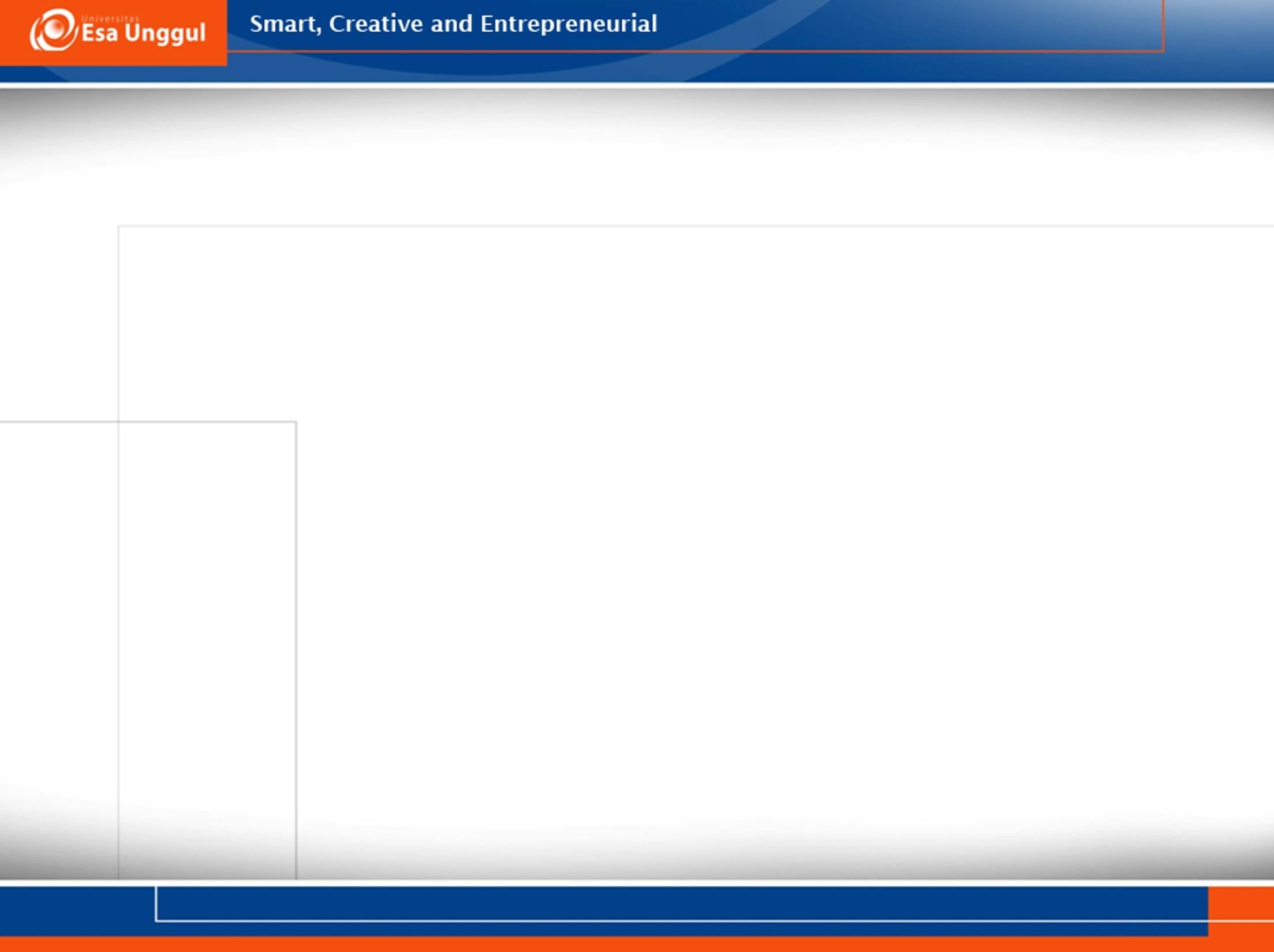 Individu F1 adalah ayam jantan dengan jengger tipe walnut

Tipe jengger ini bukan merupakan sifat intermedier antara kedua induk

Karena apabila ayam dengan jengger walnut ini saling dikawinkan akan dihasilkan F2 dengan tipe-tipe jengger yang baru
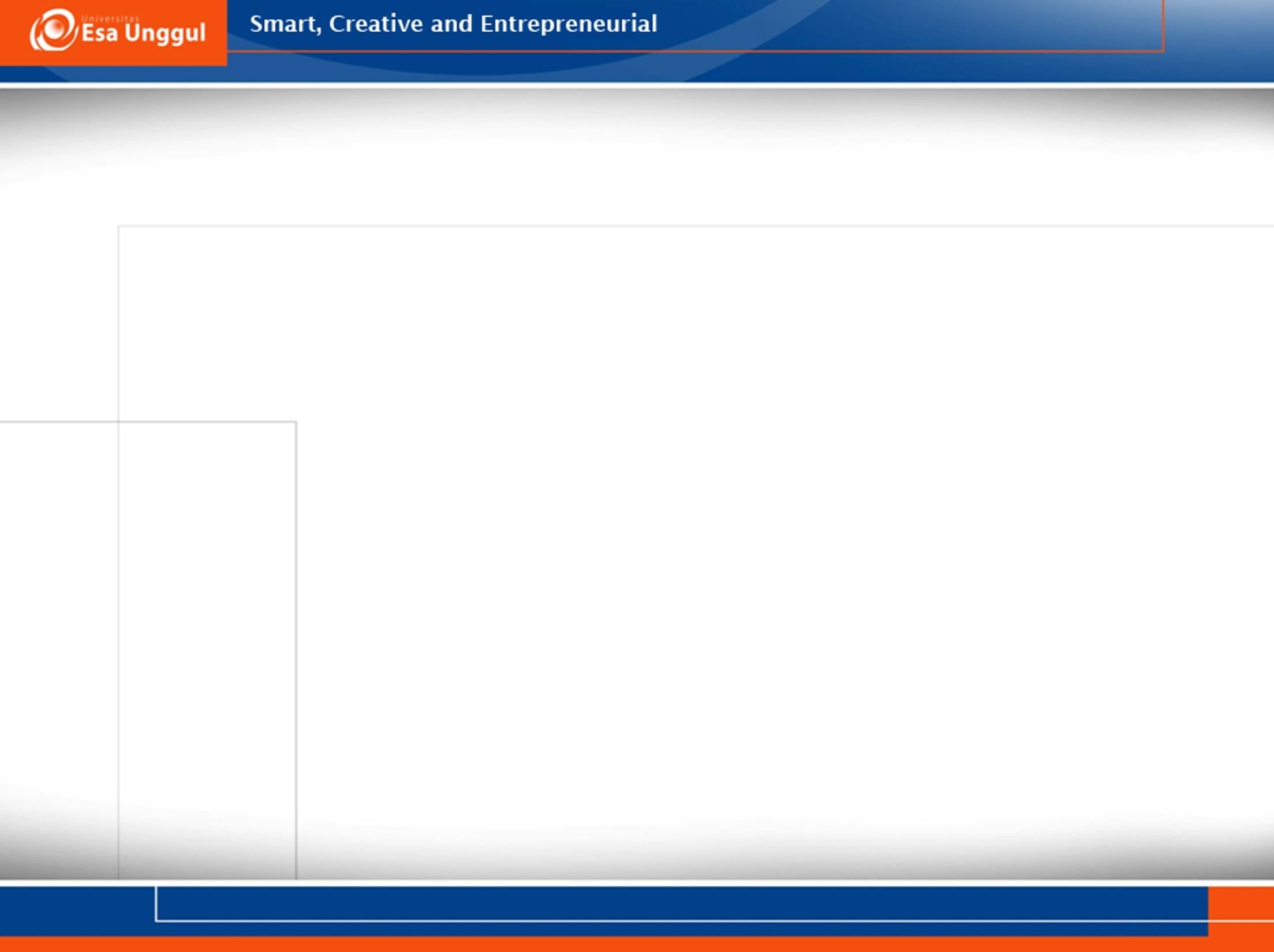 Tipe jengger yang baru timbul karena adanya interaksi (saling pengaruh) antar gen

Alel R menentukan jengger mawar, alel P menentukan jengger kacang polong

Tetapi alel R akan menutupi ekspresi dari alel P  menghasilkan ayam dengan jengger walnut
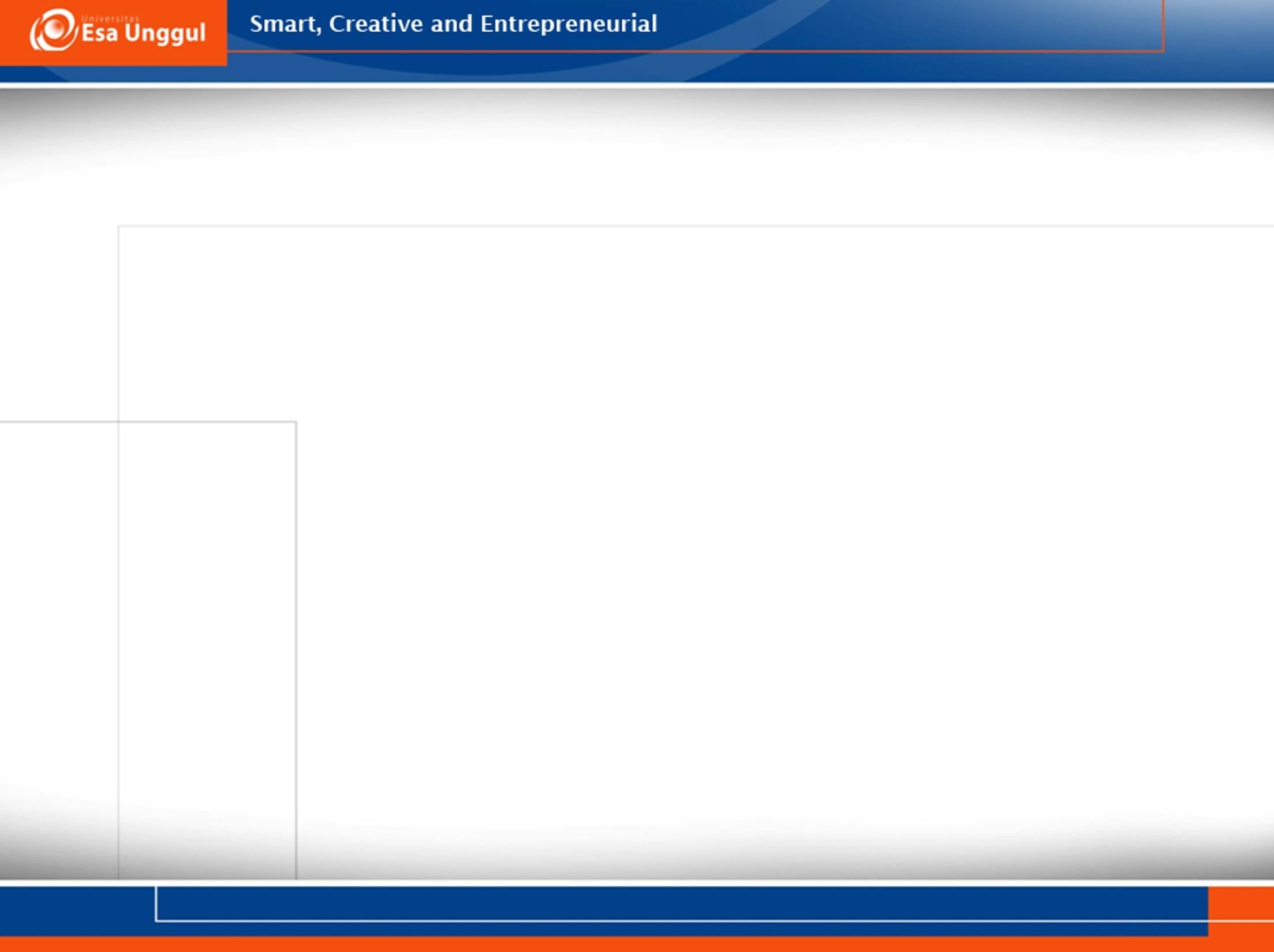 Sifat suatu gen yang dapat menutupi ekspresi gen lain yang berbeda alel disebut dengan Epistasi

Gen yang ekspresinya tertutupi disebut dengan gen yang hipostasis
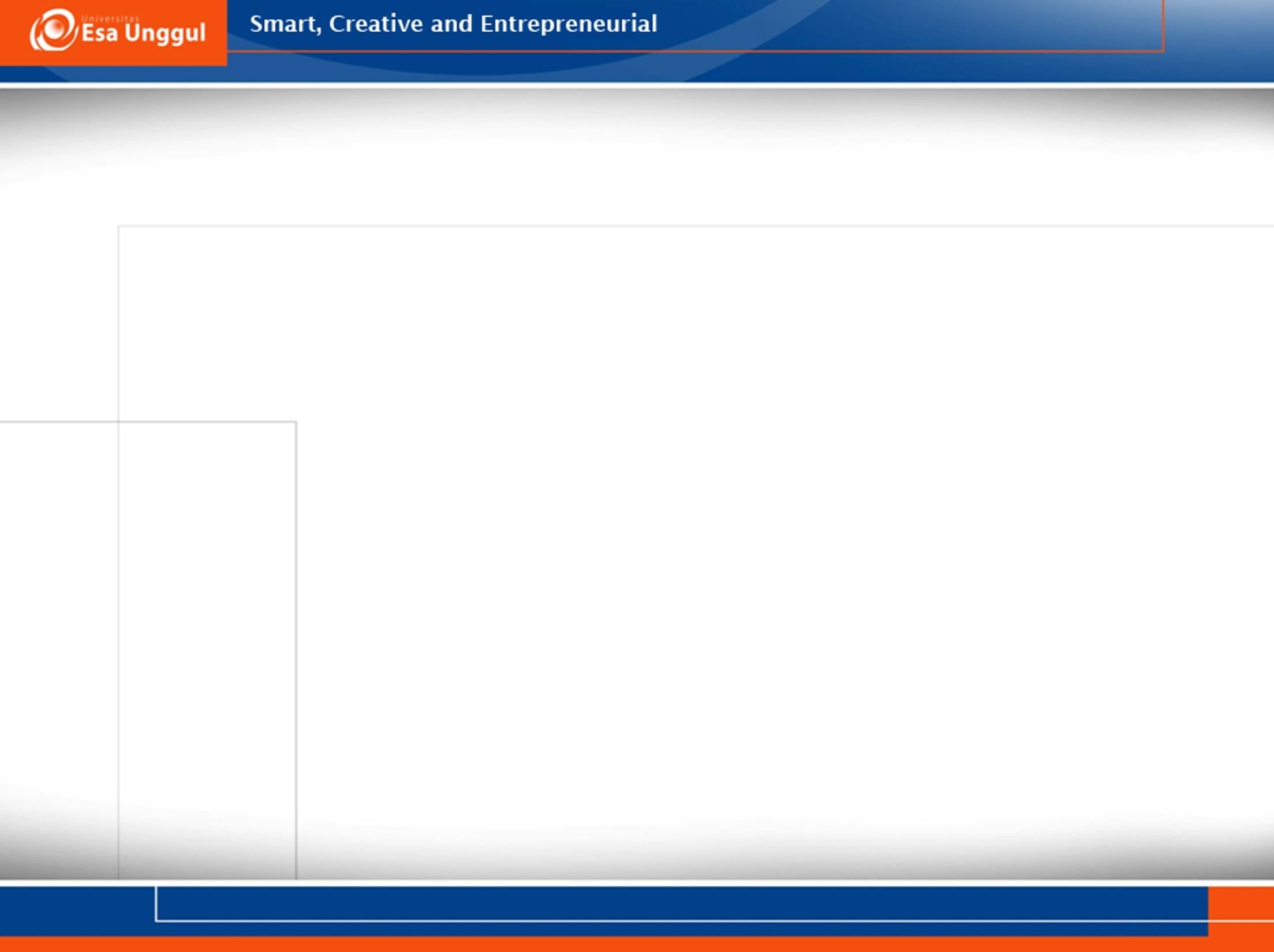 Macam Epistasi
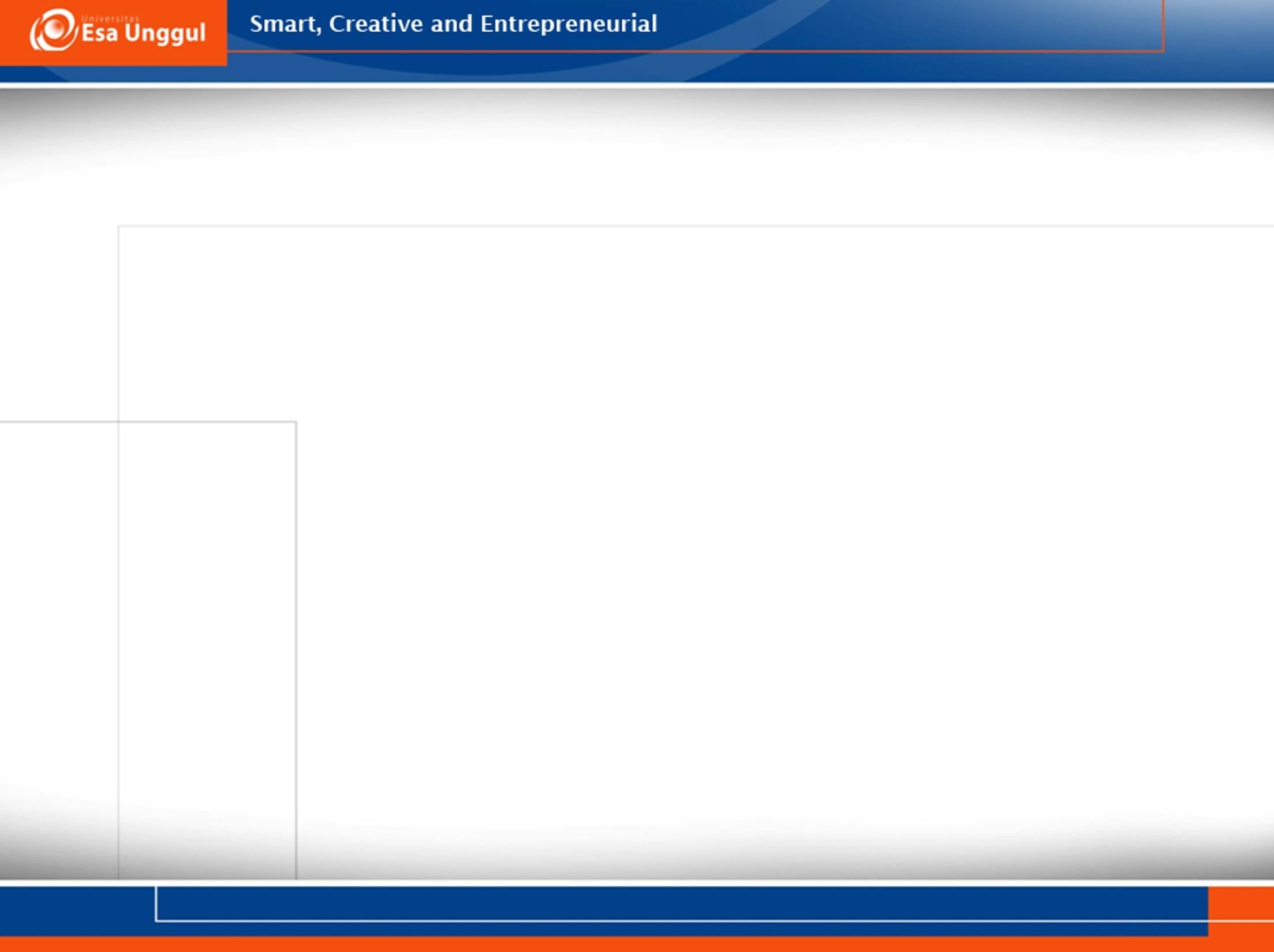 Epistasi Dominan
A epistasi terhadap B dan b
Contoh pada warna umbi lapis bawang (Allium sp):
A = gen untuk umbi merah
B = gen untuk umbi kuning
AAbb
><
aaBB
P
merah
kuning
AaBa
F1
merah
9 A-B-  = umbi lapis merah
3 A-bb = umbi lapis merah
3 aaB-  = umbi lapis kuning
1 aabb = umbi lapis putih
F2
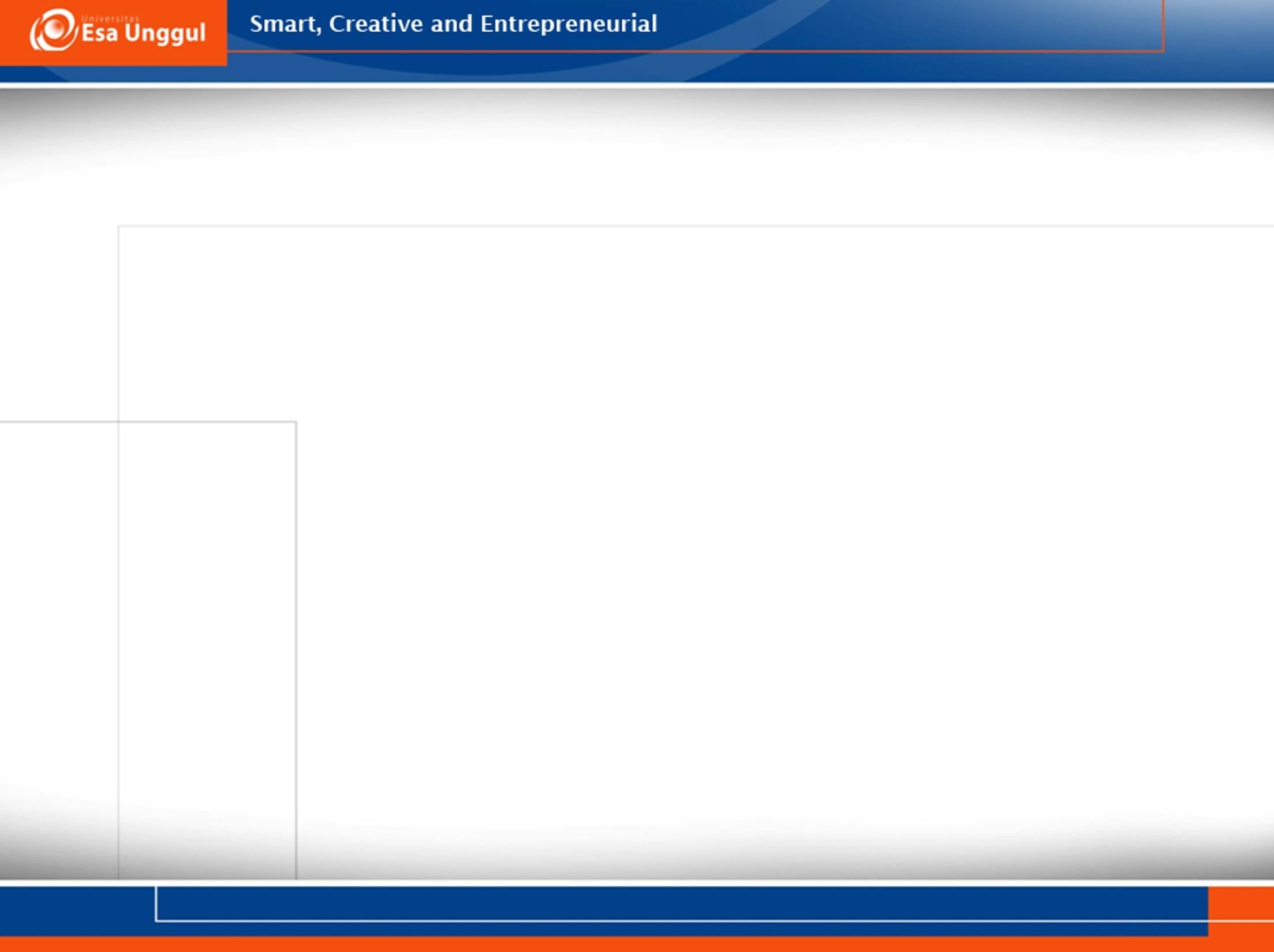 Epistasi Resesif
cc epistasi terhadap A dan a
Contoh pada warna kulit/rambut pada tikus 
A = gen untuk kelabu
a = gen untuk hitam
C = gen untuk keluarnya warna
c = gen yang menyebabkan warna tidak keluar/putih
CCaa
><
ccAA
P
hitam
putih
CcAa
F1
kelabu
9 C-A-  = bulu warna kelabu
3 C-aa  = bulu warna hitam
3 ccA-  = bulu warna putih
1 ccaa  = bulu warna putih
F2
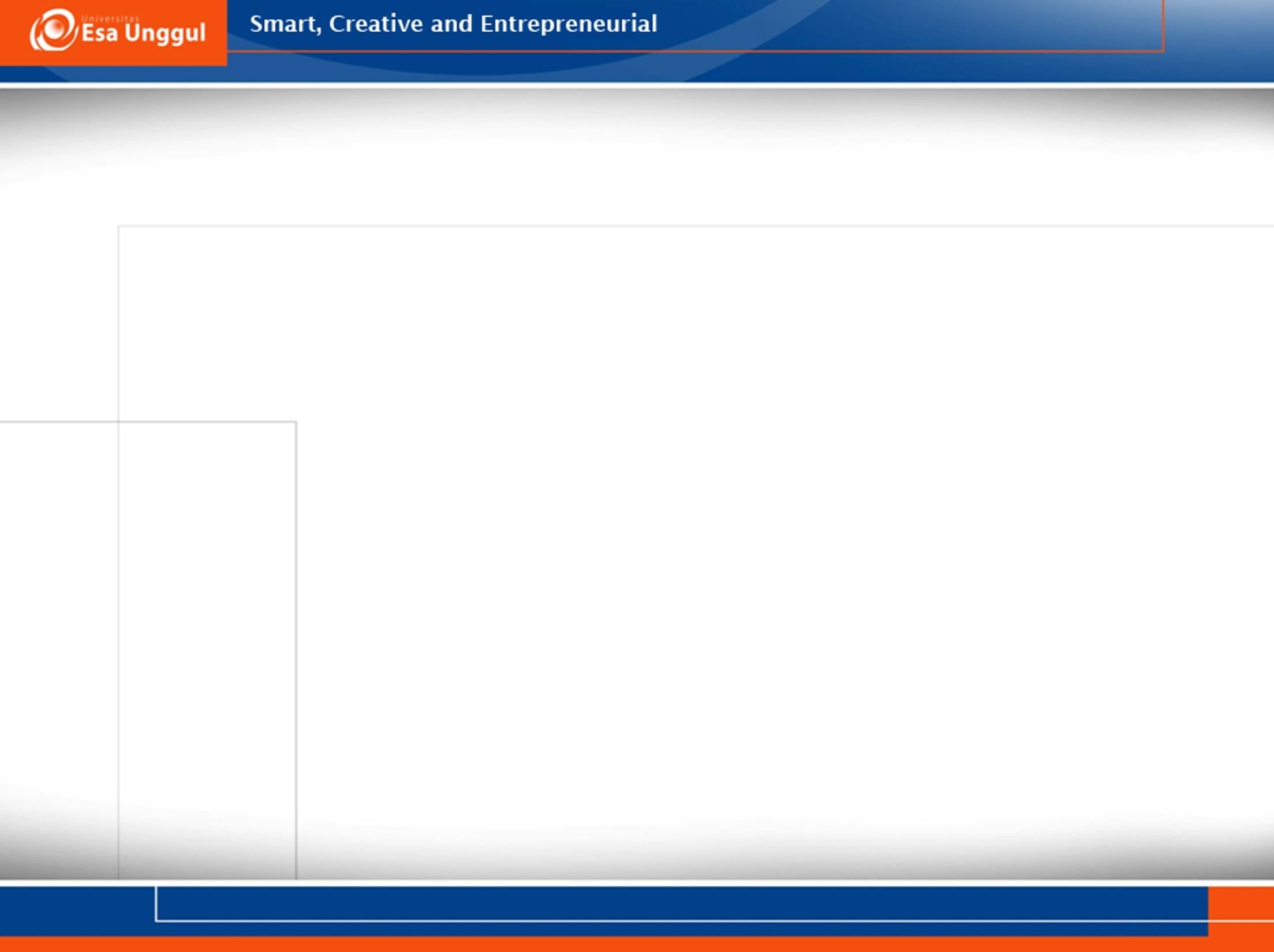 Epistasi Dominan dan Resesif (Epistasi Inhibitor)
I epistasi terhadap C dan c
cc epistasi terhadap I dan i
Contoh pada warna bulu ayam negeri
C = gen yang menghasilkan warna
c = gen yang tidak menghasilkan warna (warna putih)
I  = gen yang menghalangi (inhibitor) keluarnya warna
i  = gen yang tidak menghalangi keluarnya warna
IIcc
><
iicc
P
putih
putih
IiCc
F1
putih
9 I-C-   = bulu warna putih
3 I-cc   = bulu warna putih
3 iiC-    = bulu berwarna 
1 iicc   = bulu warna putih
F2
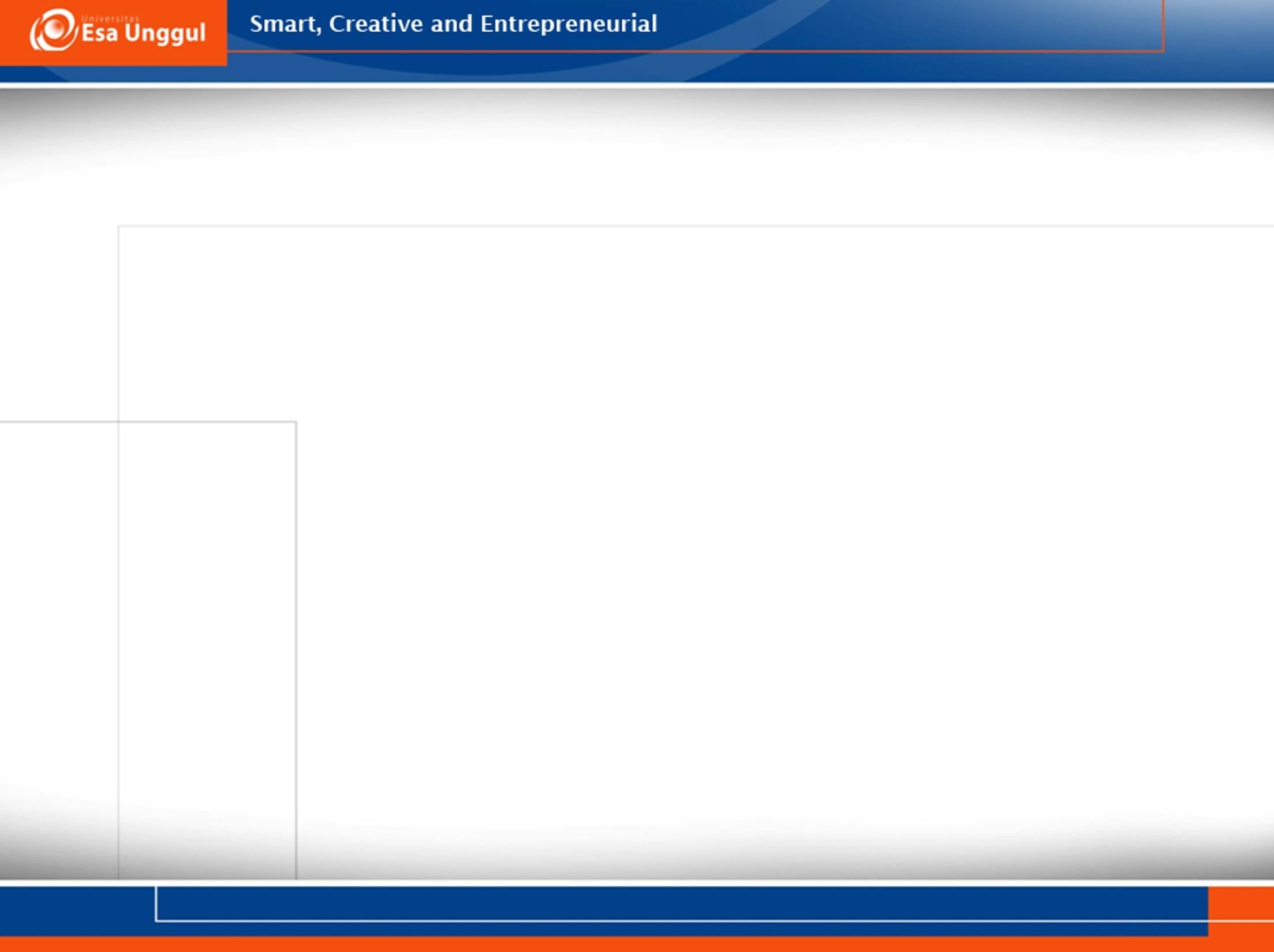 Epistasi Resesif Rangkap
cc epistasi terhadap P dan p
pp epistasi terhadap C dan c
Contoh pada kejadian bisu-tuli pada manusia
D dan E secara bersama-sama 	= normal
D saja atau E saja                        = bisu-tuli
d dan e                                         	= bisu-tuli
DDee
><
ddEE
P
bisu-tuli
bisu-tuli
DdEe
F1
normal
9 D-E-  	= normal
3 D-ee 	= bisu-tuli
3 ddE- 	= bisu-tuli 
1 ddee 	= bisu-tuli
F2
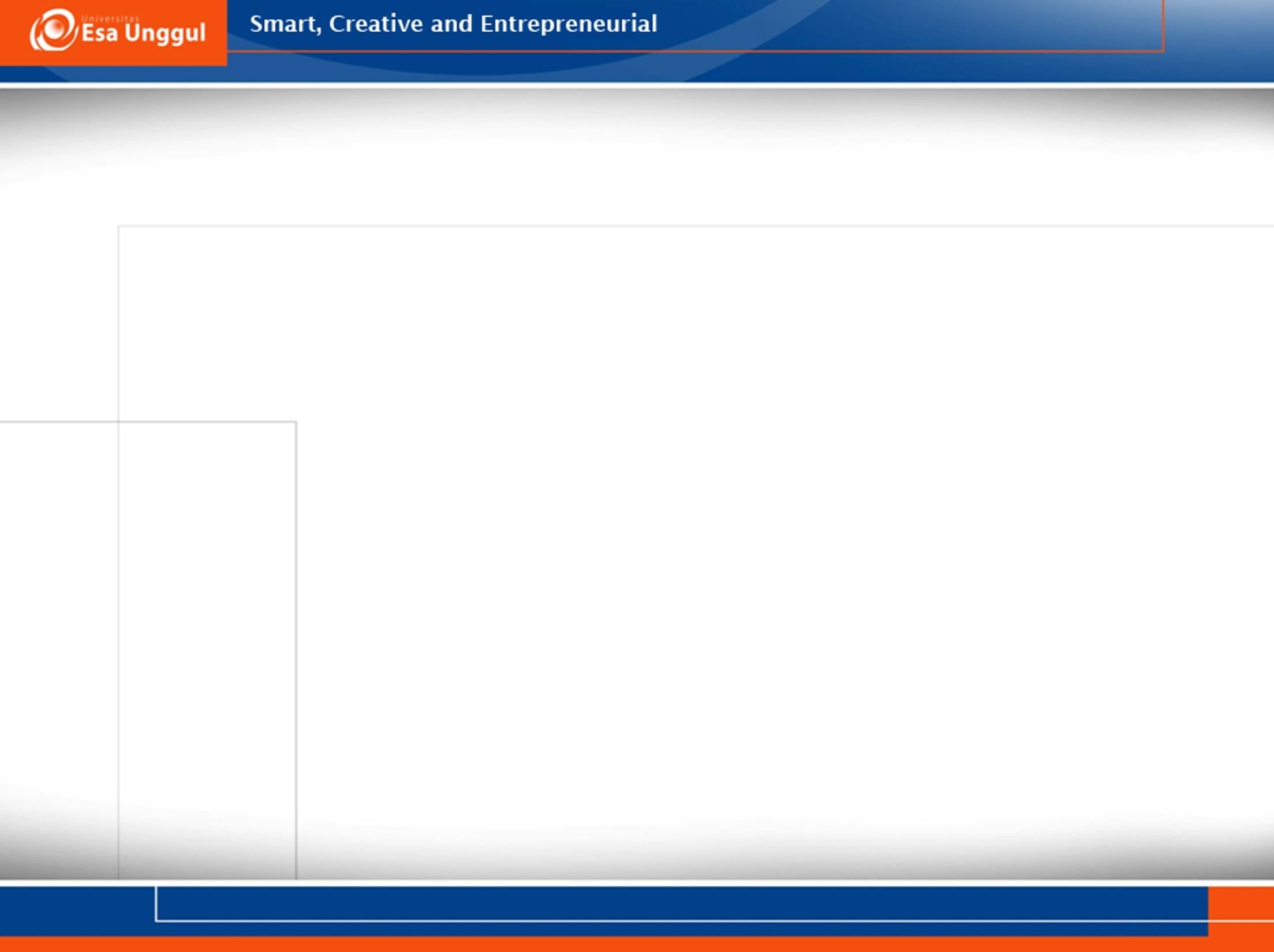 Epistasi Dominan Rangkap
A epistasi terhadap B dan b
B epistasi terhadap A dan a
Contoh pada tanaman Bursa sp.
A dan B secara bersama-sama = buah segitiga
A atau B                        	= buah segitiga
a dan b                                         	= buah oval
AABB
><
aabb
P
segitiga
oval
AaBa
F1
segitiga
9 A-B-  	= segitiga
3 A-bb 	= segitiga
3 aaB- 	= segitiga 
1 aabb 	= oval
F2
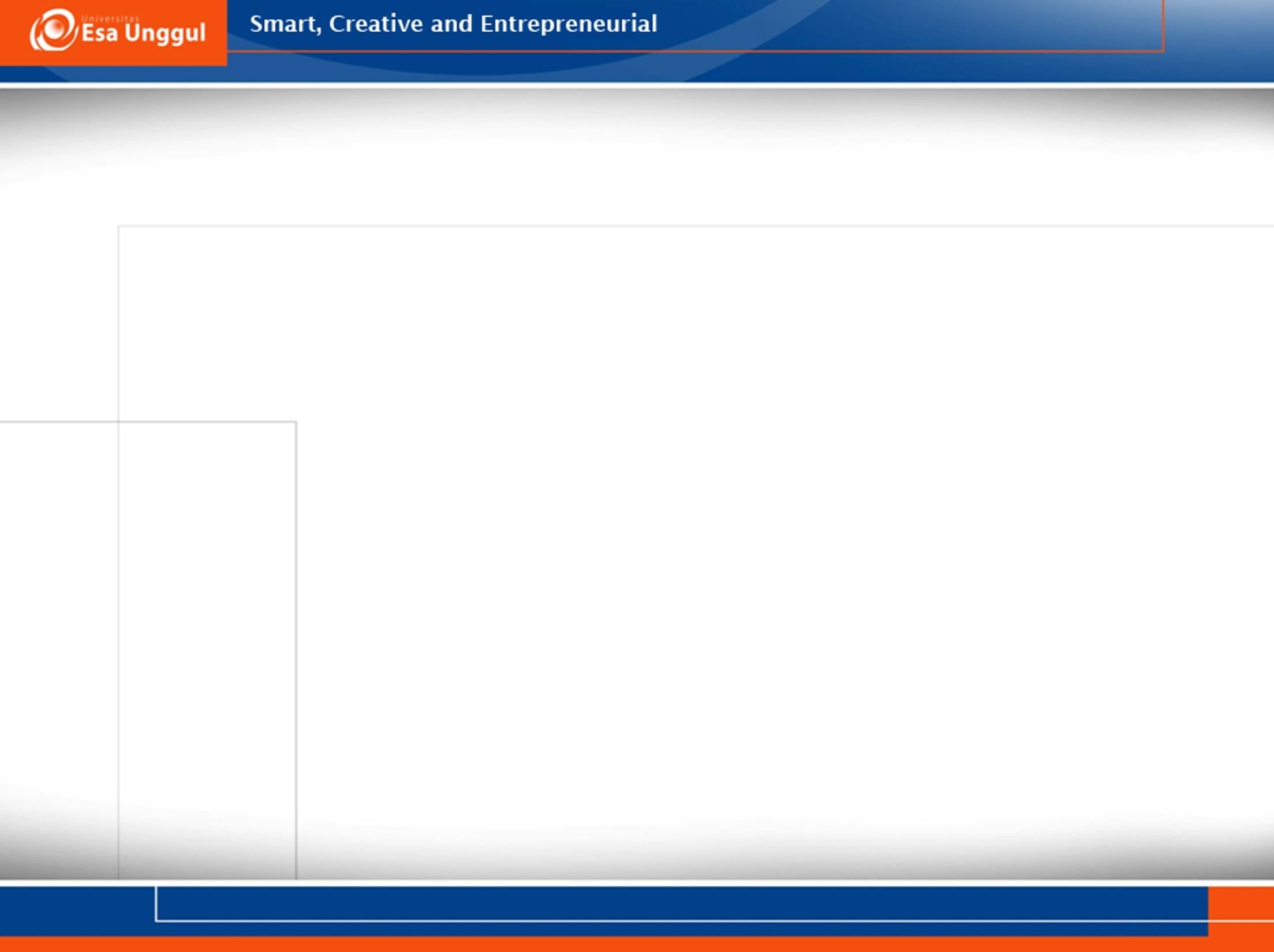 Gen rangkap yang mempunyai pengaruh kumulatif
Contoh pada warna buah gandum 
A dan B secara bersama-sama = ungu tua
A atau B                        	= ungu
a dan b                                         	= putih
AABB
><
aabb
P
ungu tua
putih
AaBa
F1
ungu tua
9 A-B-  	= ungu tua
3 A-bb 	= ungu
3 aaB- 	= ungu 
1 aabb 	= putih
F2